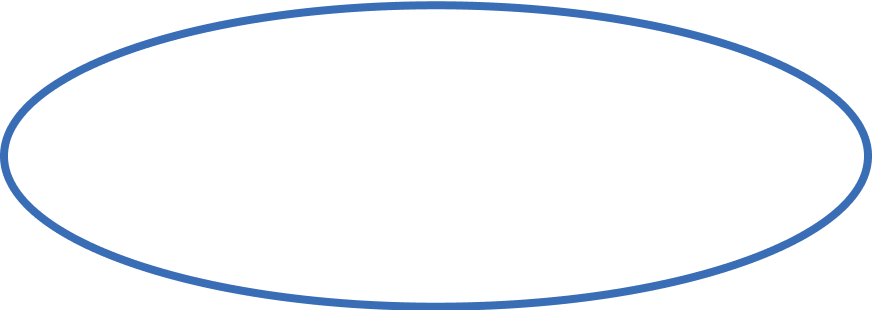 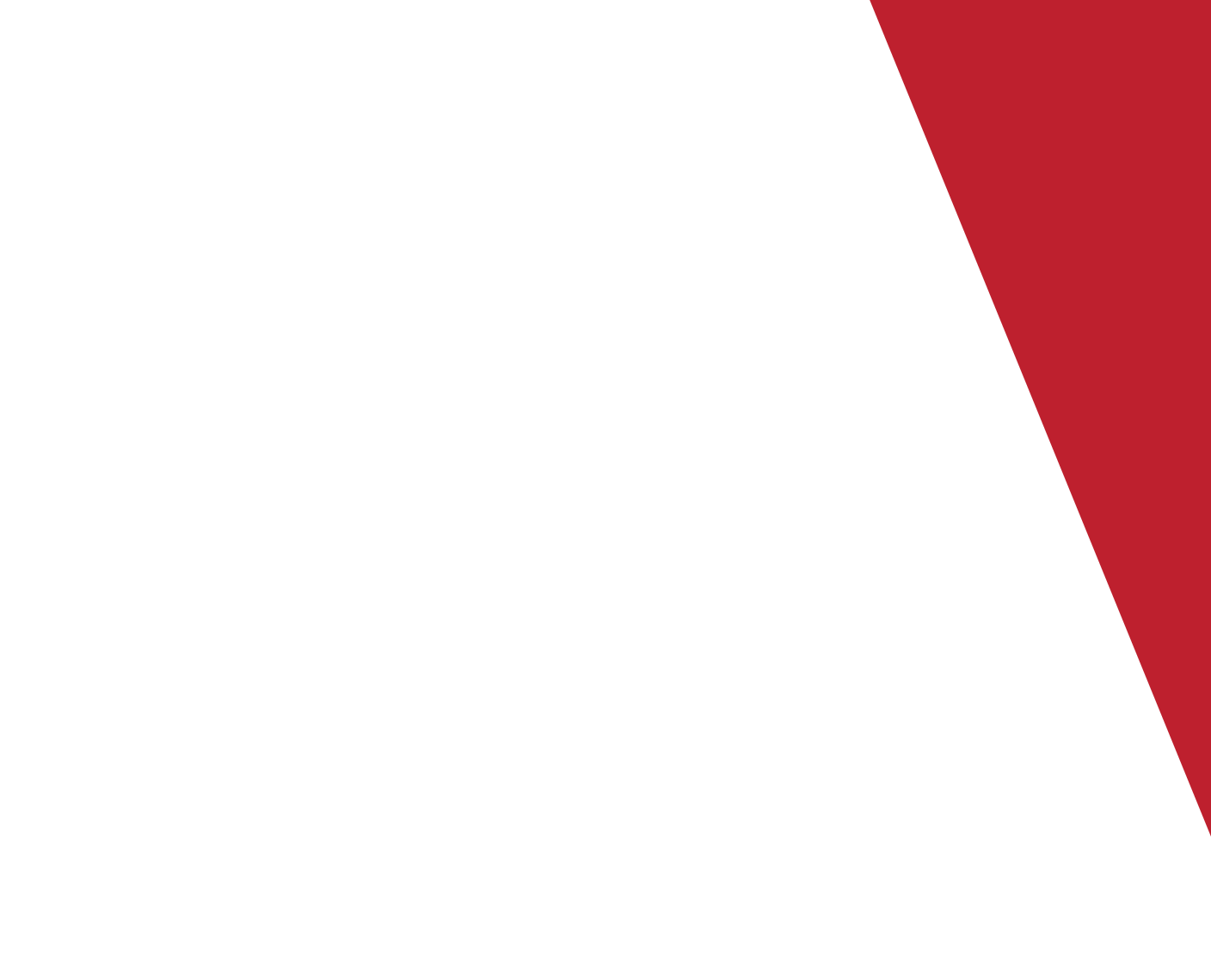 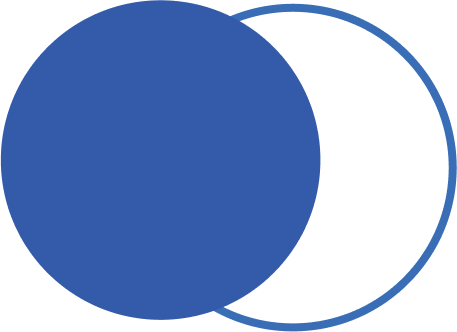 Good morning, Aeries!
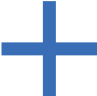 Alternative Ed Scheduling
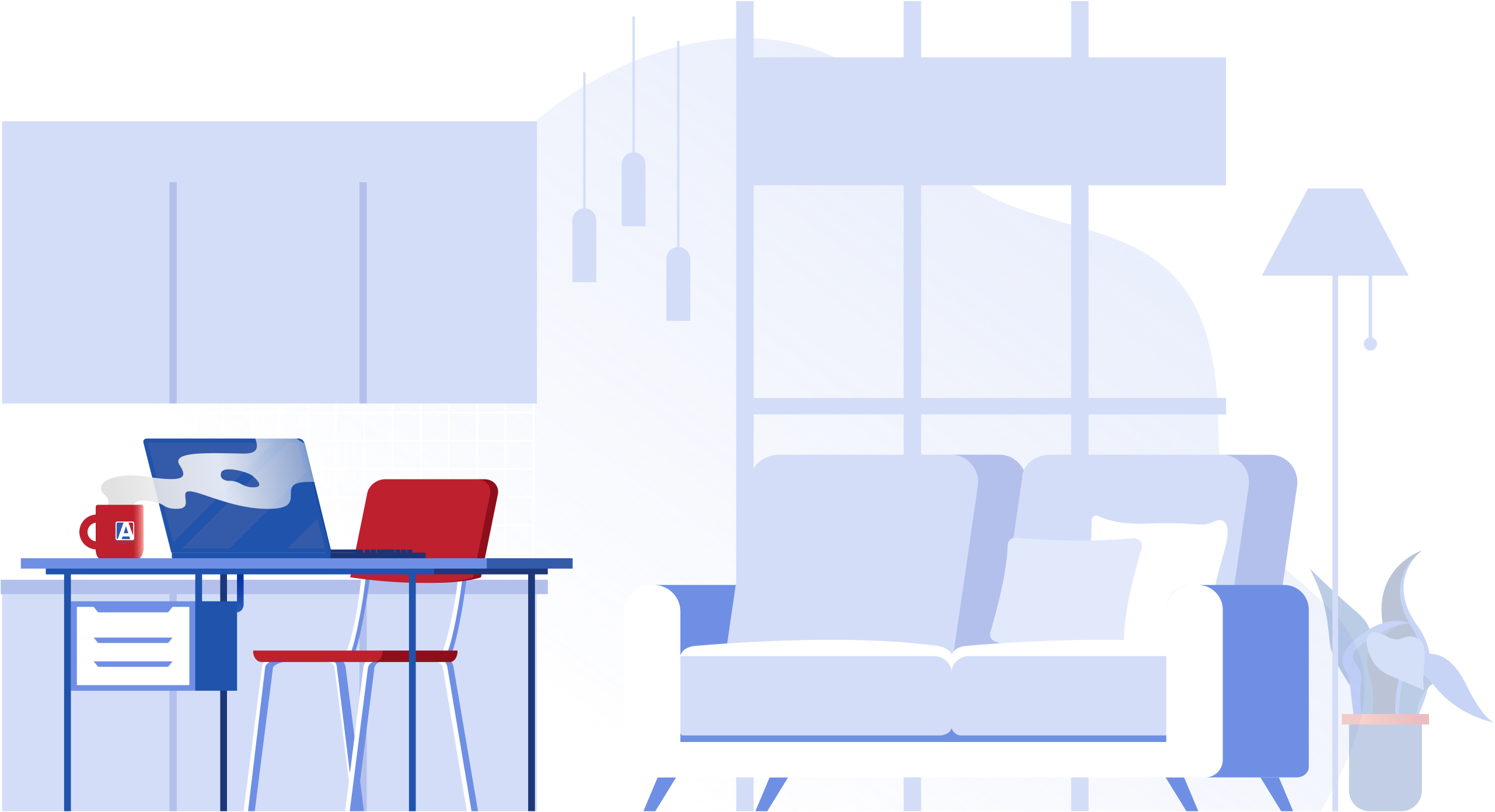 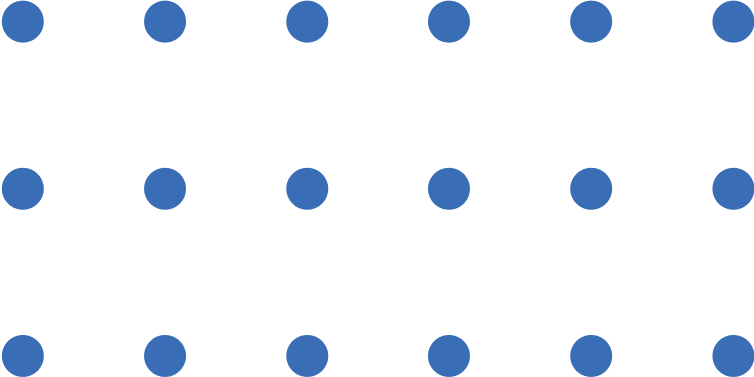 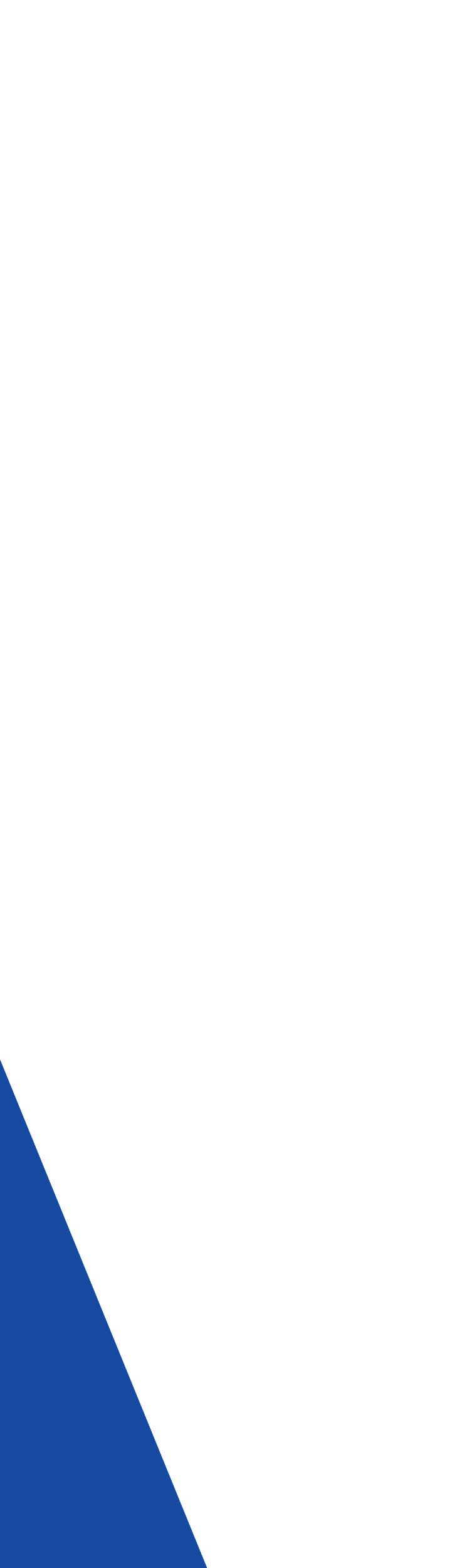 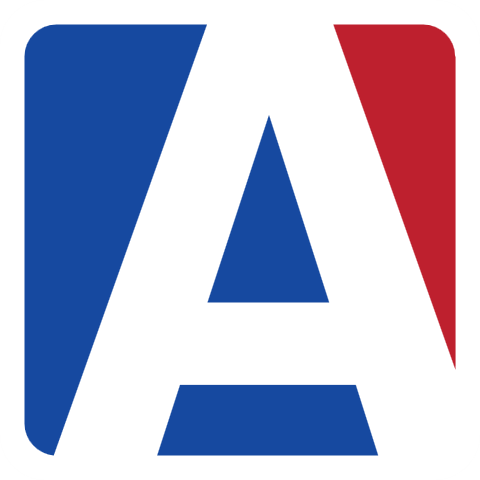 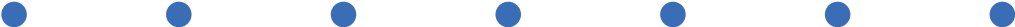 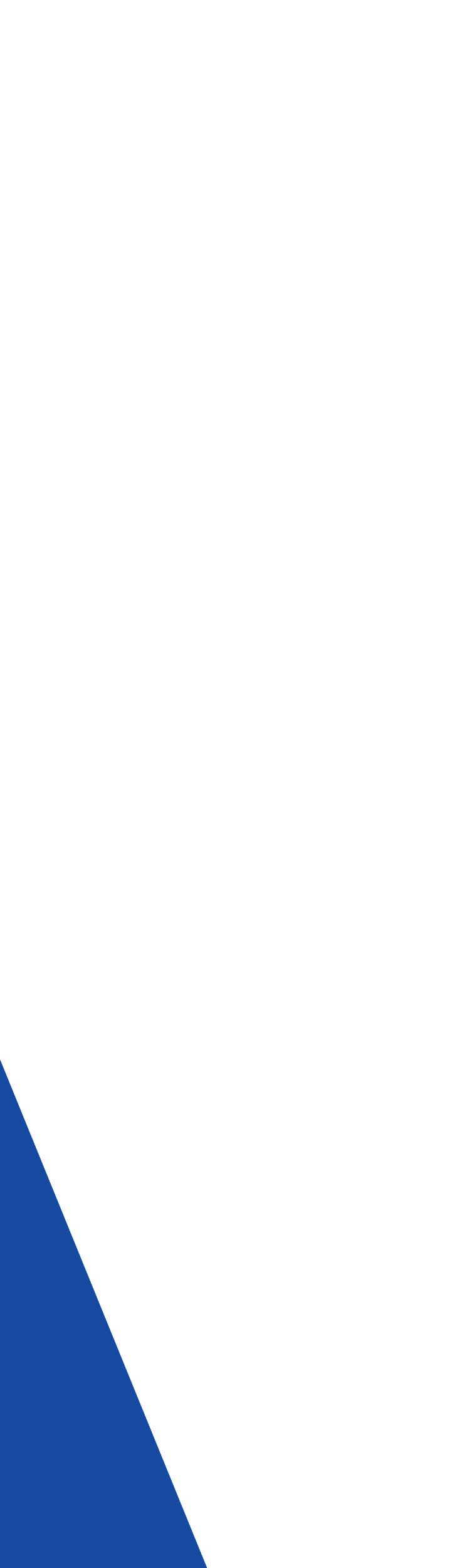 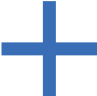 Speaking today:
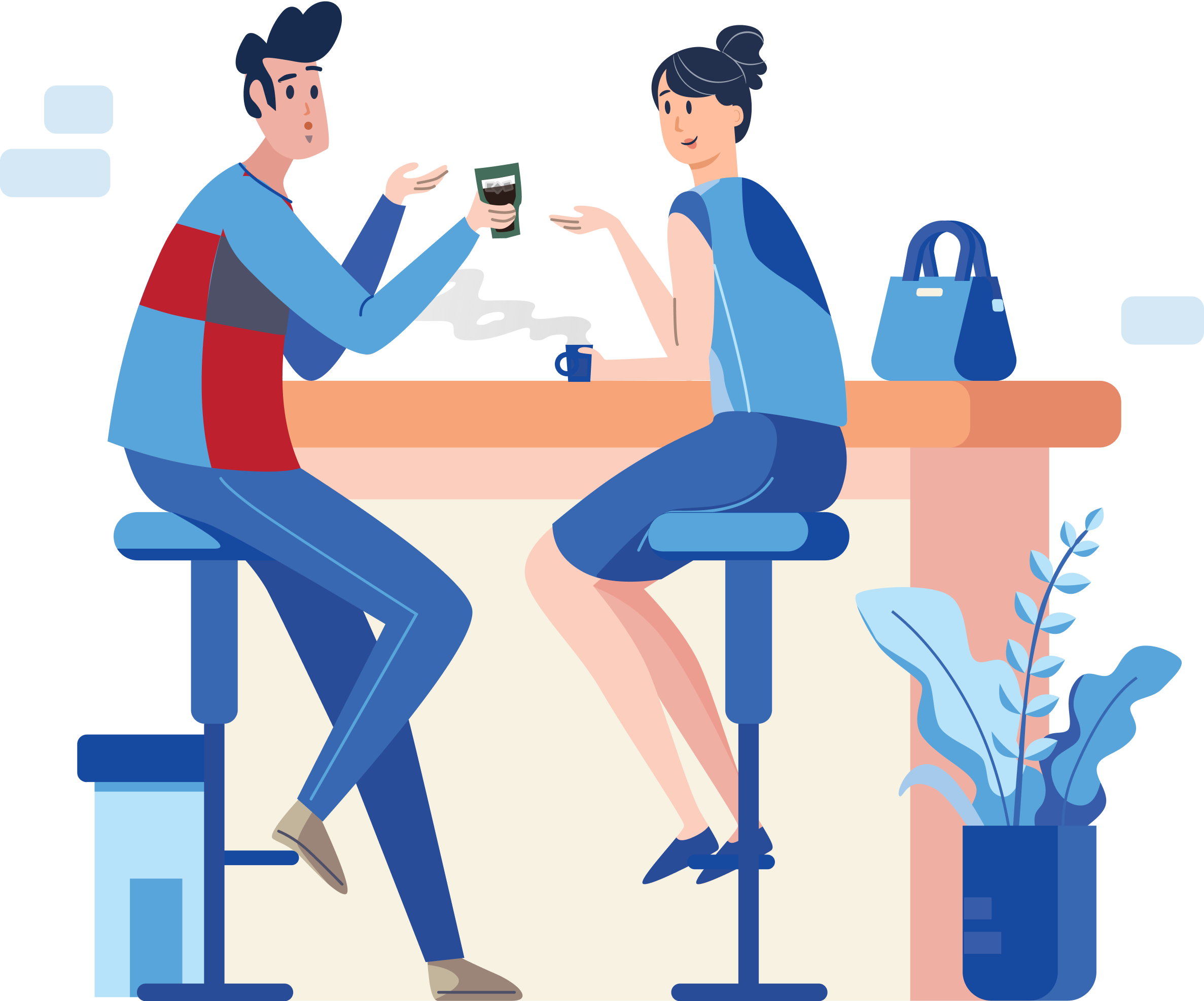 Sandy Madrid  |  Aeries Trainer
sandy@aeries.com
Athina Firman  | Aeries Training Specialist
athinaf@aeries.com
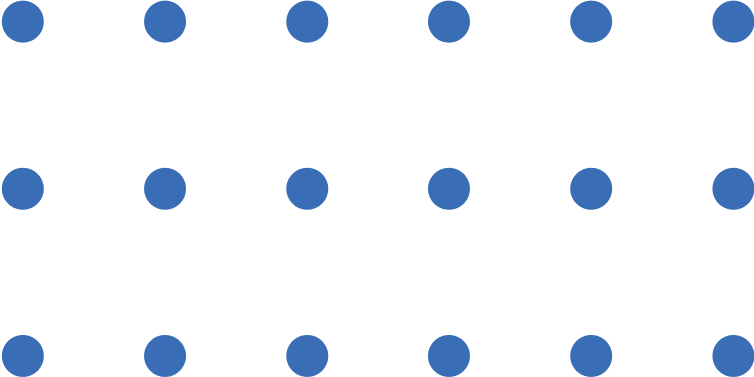 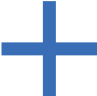 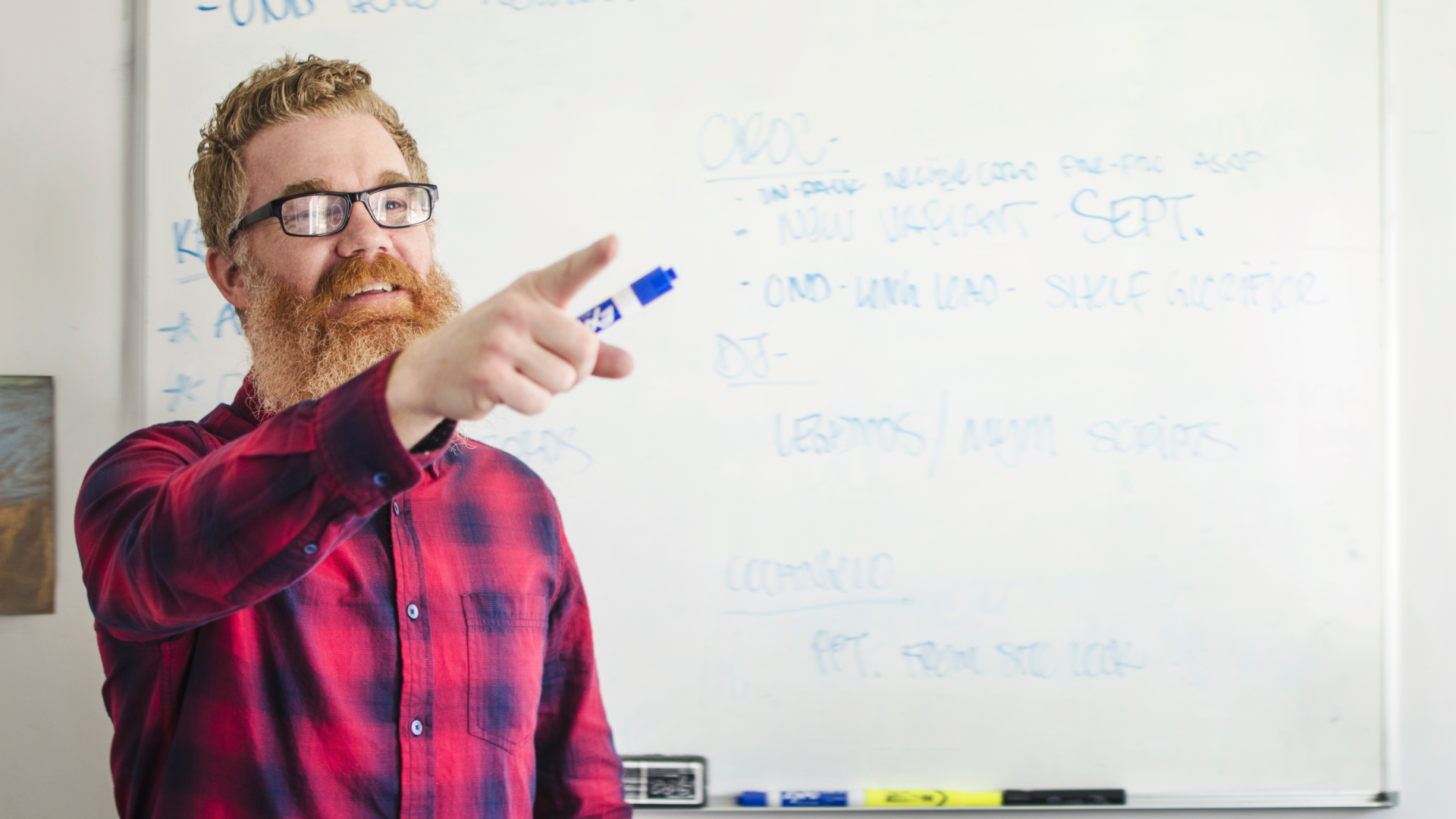 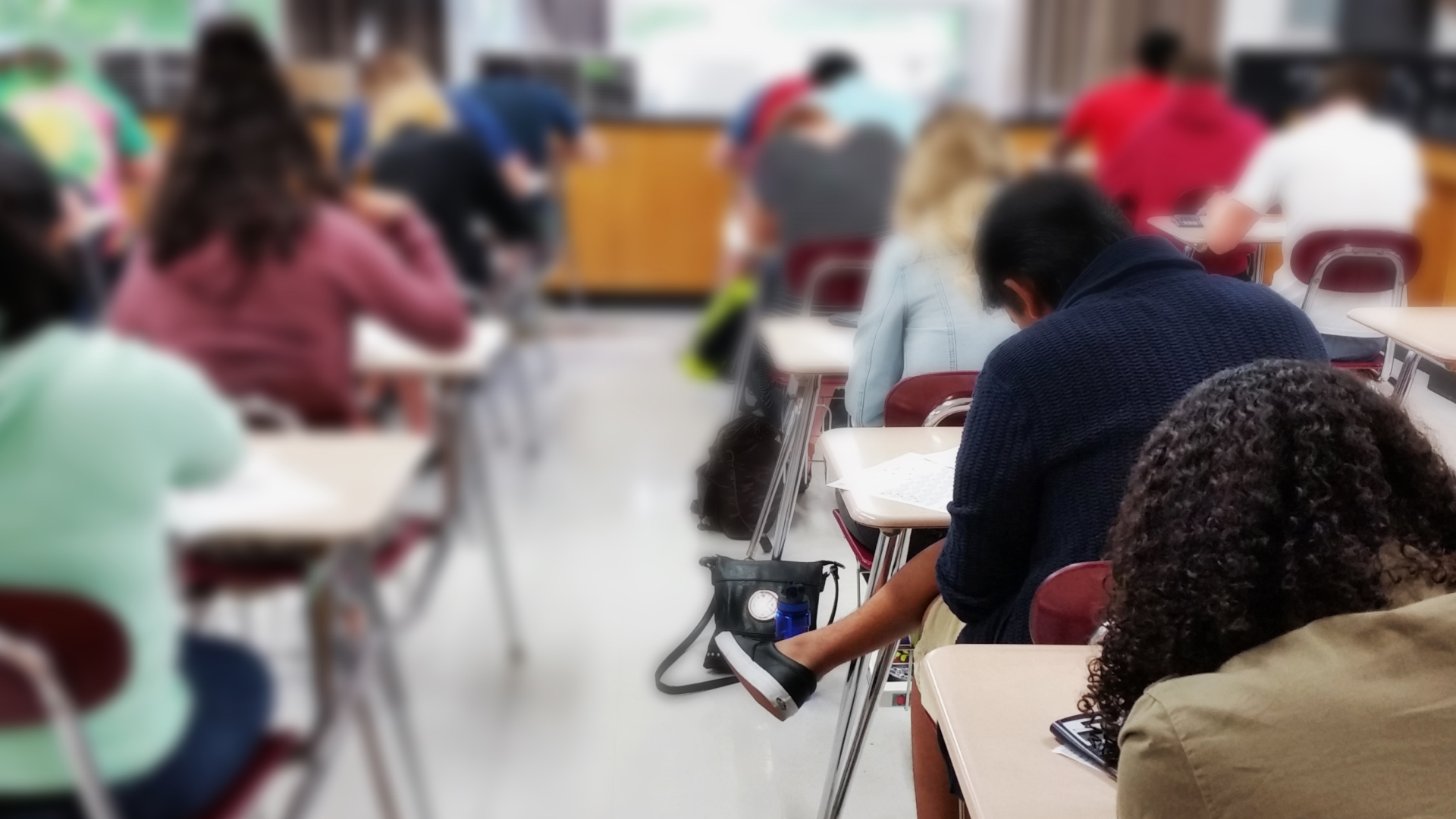 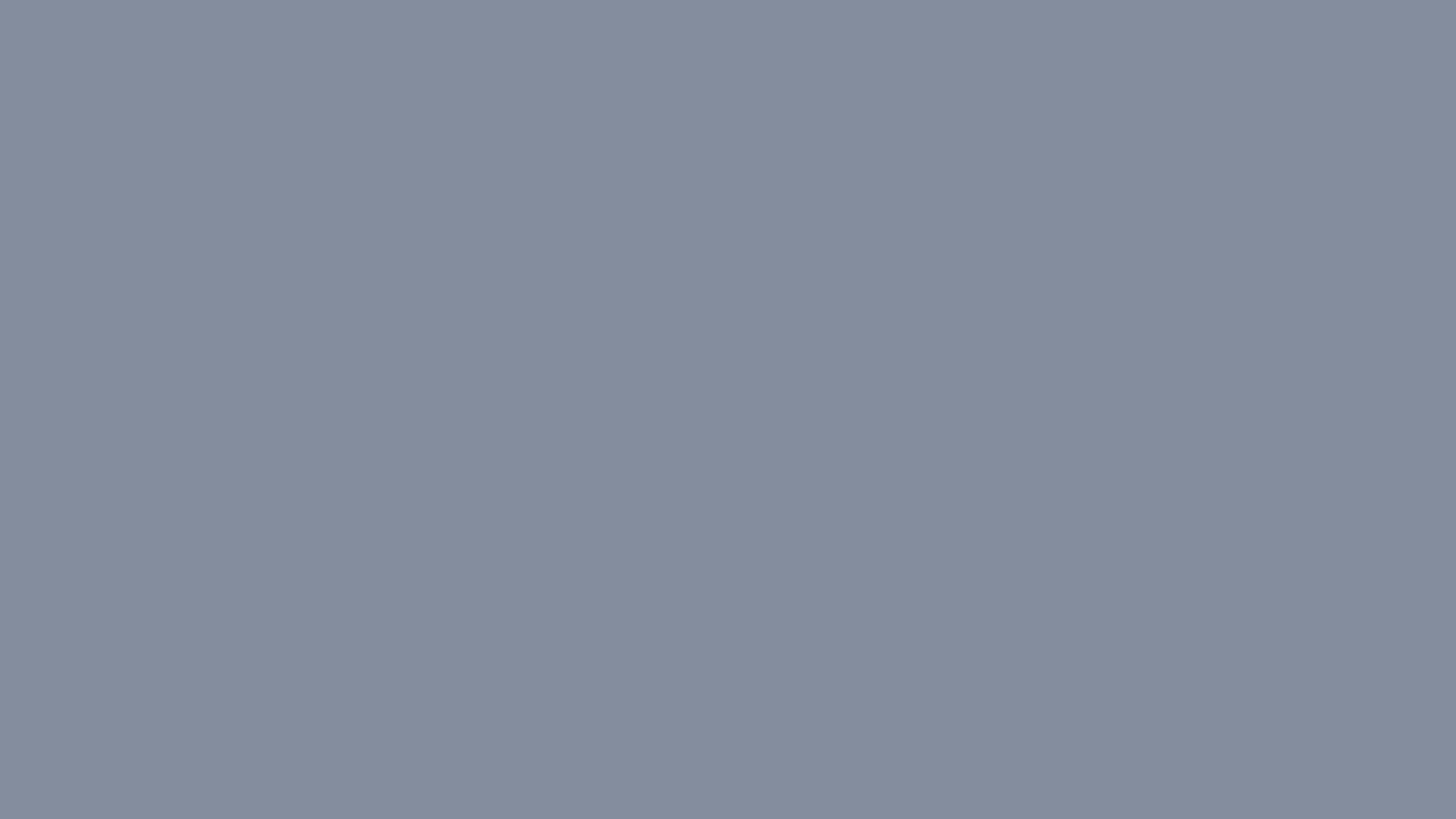 Alternative Ed Scheduling Is this right for your scheduling needs
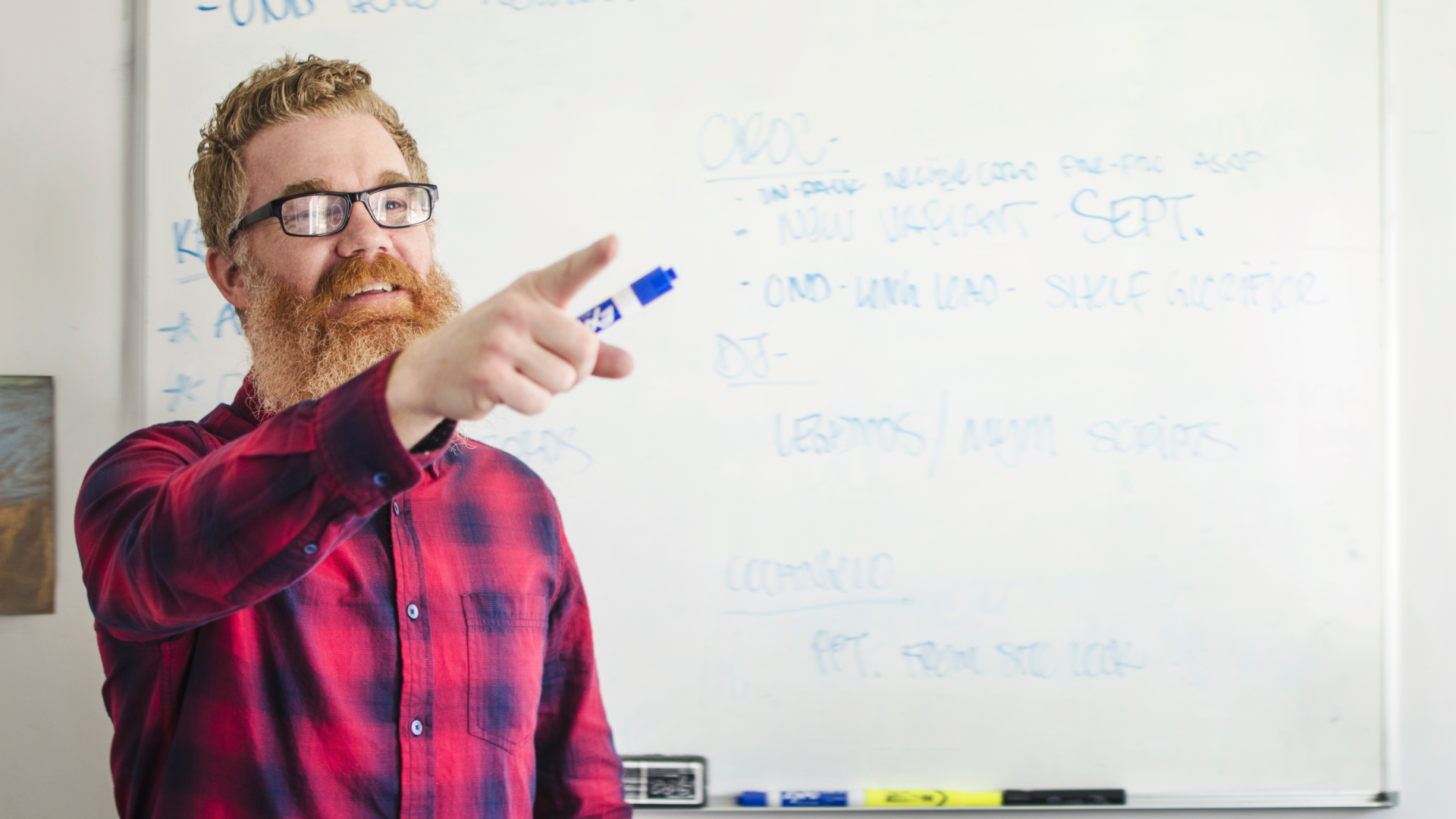 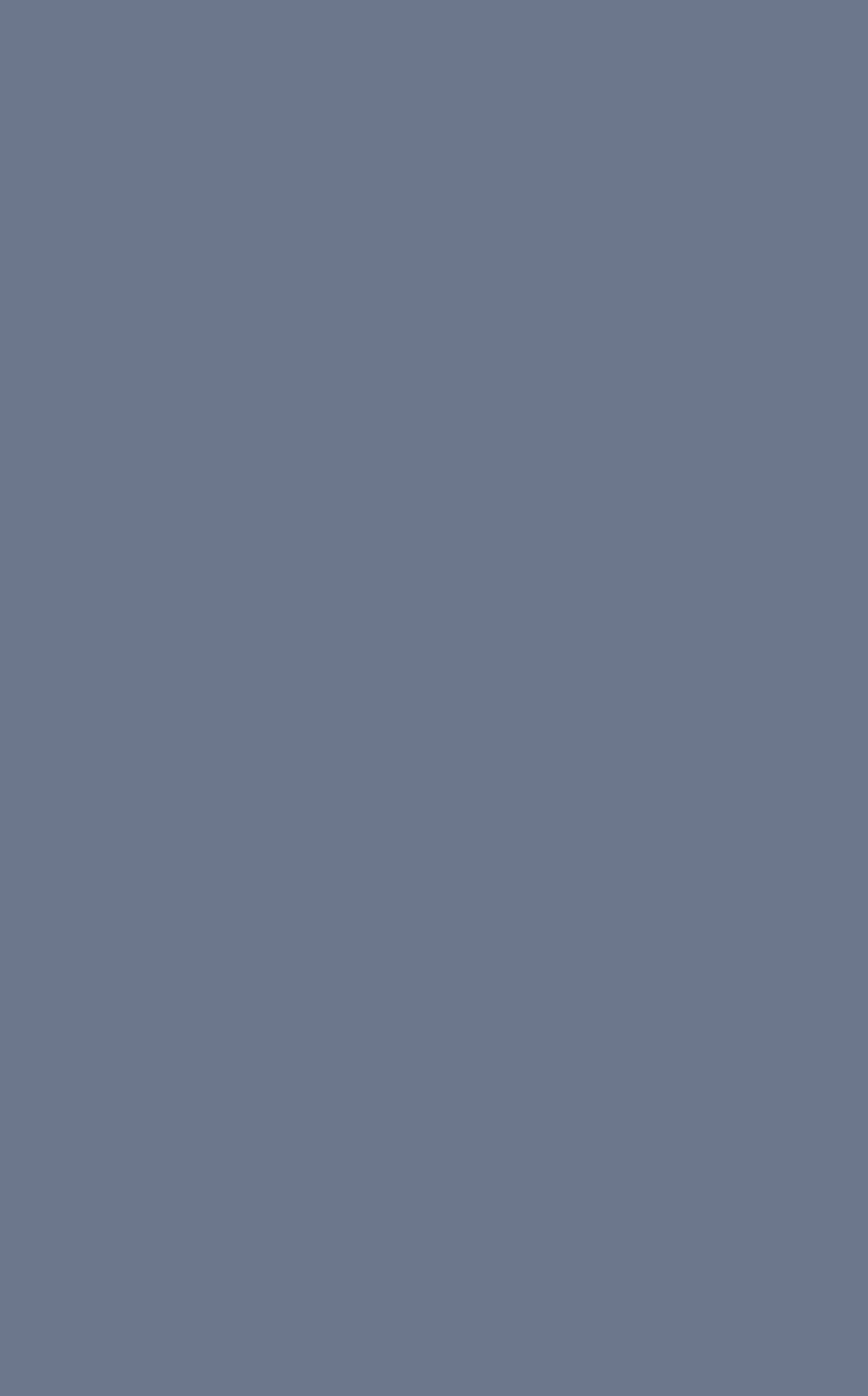 Scheduling placeholder courses…
 Will Teachers be allowed to issues grade marks, credits and post to Transcript
Let’s Start

Setup
School Settings 

School Options Page

Courses
School Settings
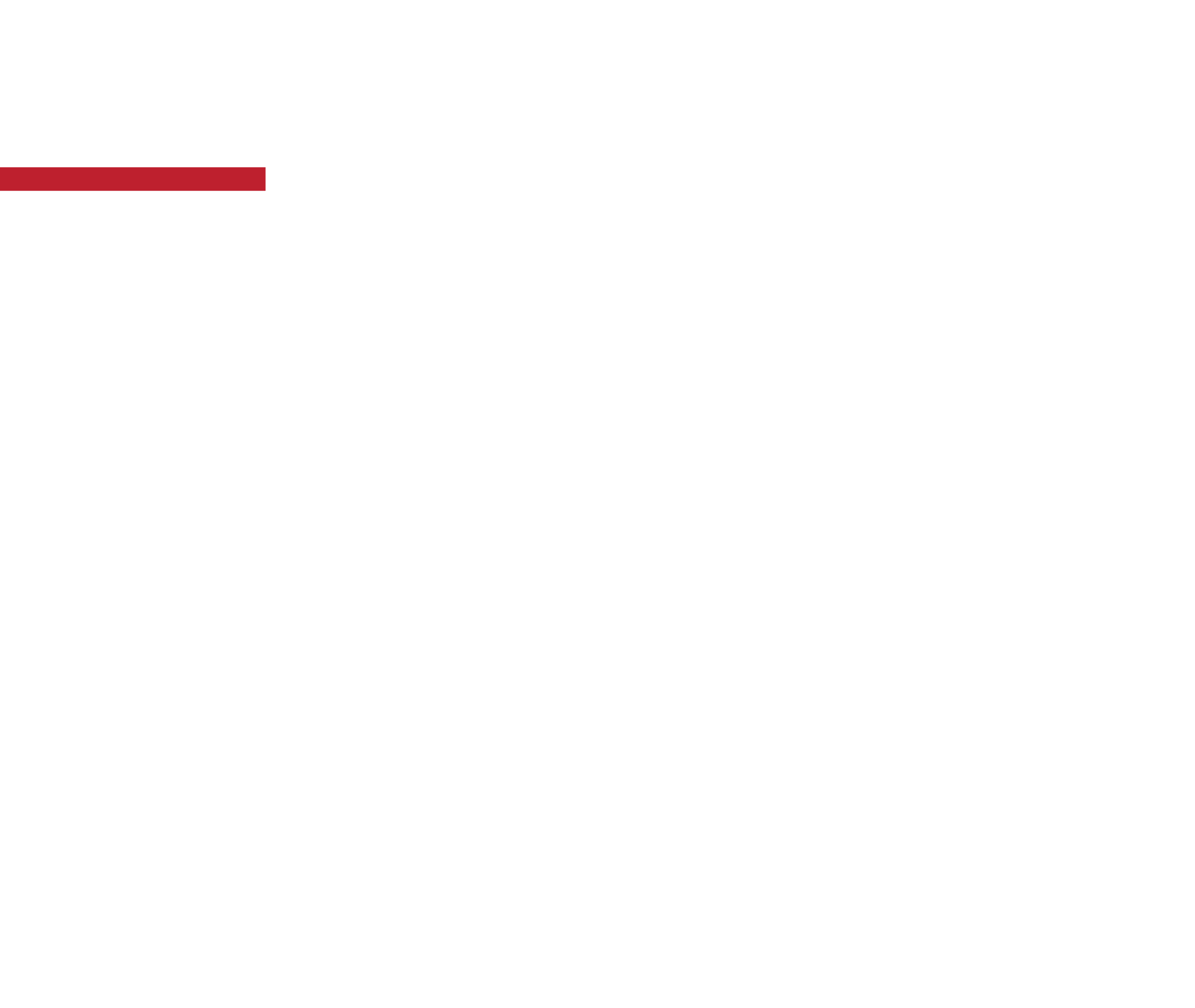 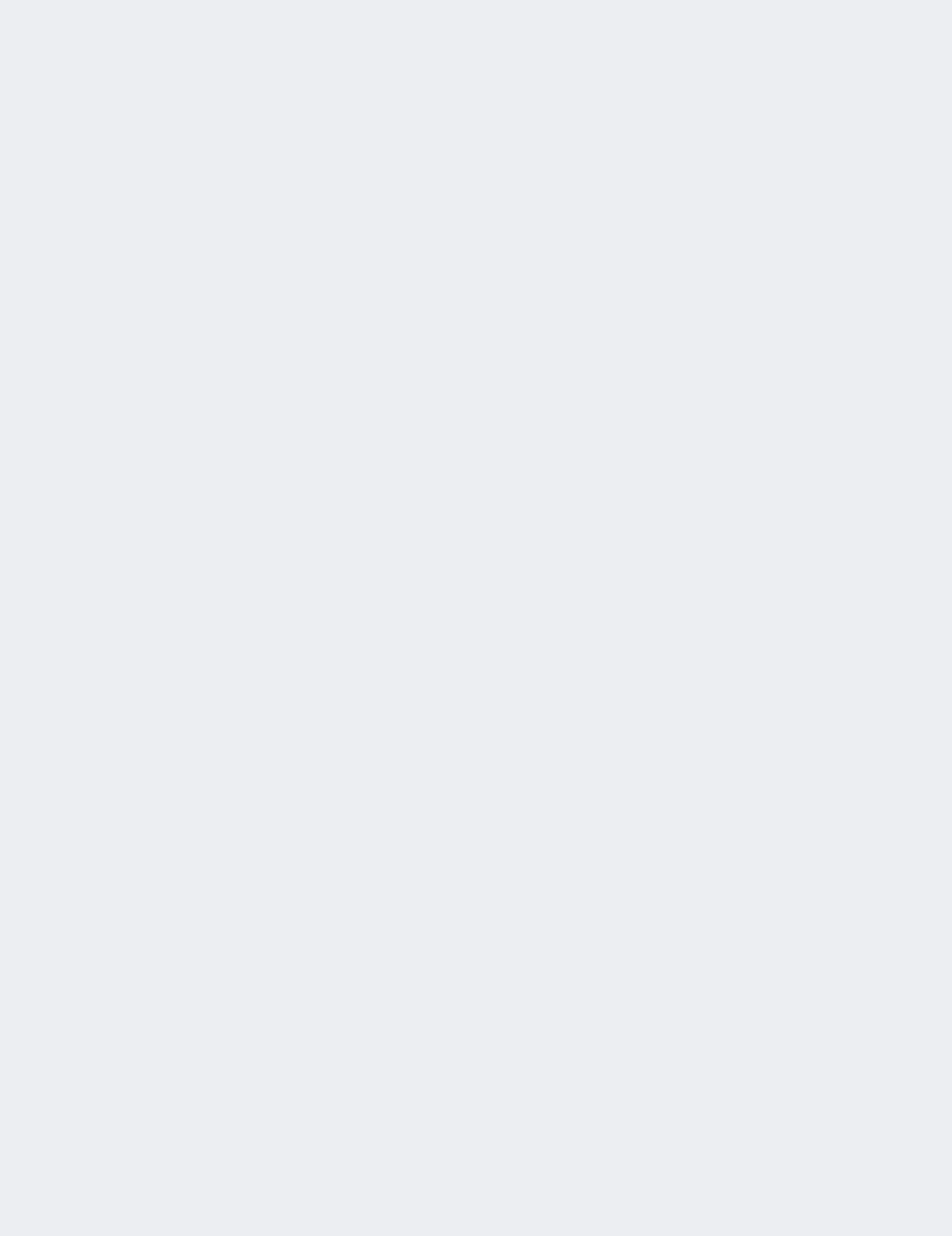 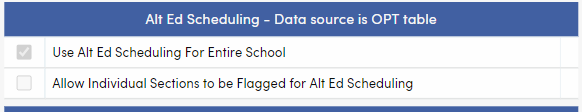 Keep in mind the school setting to Alternative Ed Scheduling  will need to be turned on before you start your School year.  This is a per school setting. 

If you are in an Alternative School, the likely setting will be for the Entire School to use the Alt Ed feature.

The logic of using this feature is to allow for the creation of placeholder courses to avoid the need to create a section of multiple courses that are needed to meet the students course recovery.
This setting can also be turned on for just individual sections when choosing not to turn this feature on for the entire school.  
*You can only choose one setting or the other, both cannot be selected.
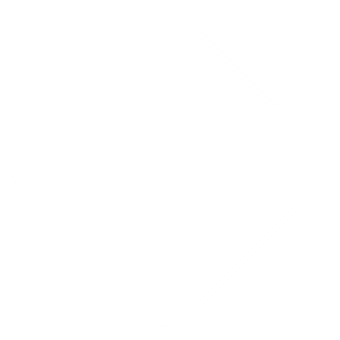 This will turn on the Alt Ed Sched field to enable individual section of the Master Schedule to contain a place holder course and actual course name be used
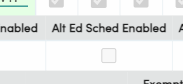 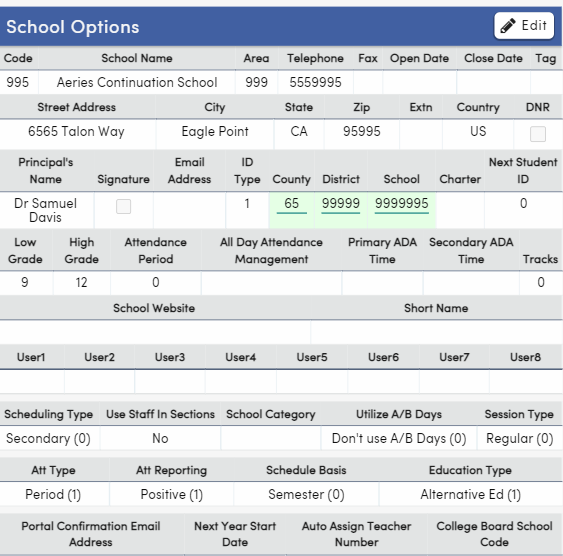 School Options
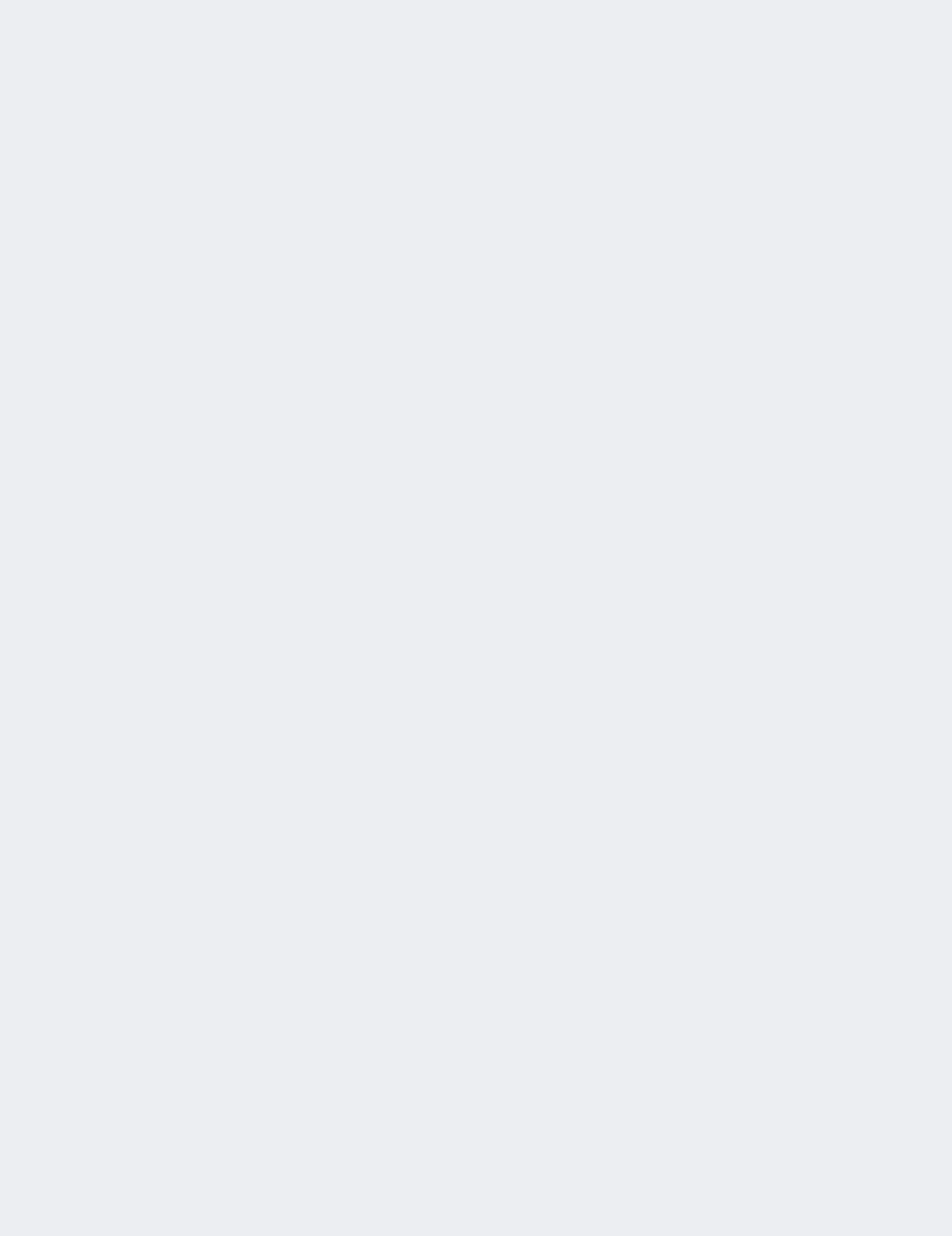 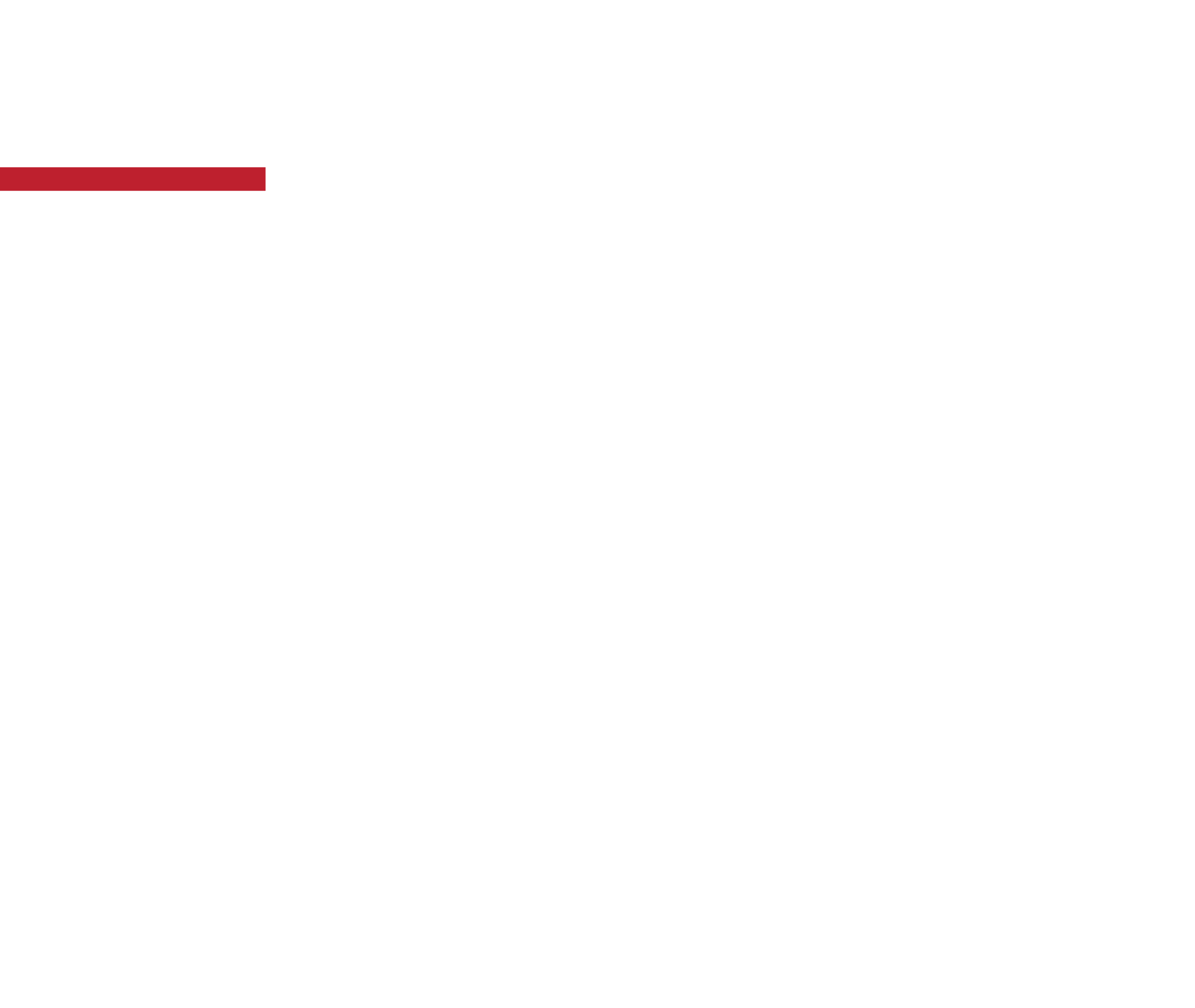 Attendance options

Continuation School of Period Attendance

Use Alt Ed Scheduling

Allow Issue Credit on Classes/Course Attendance pages
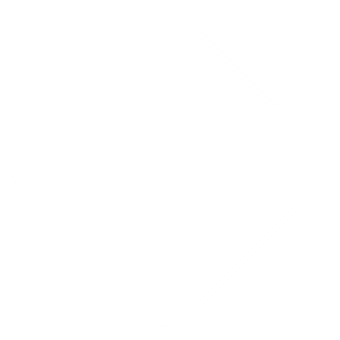 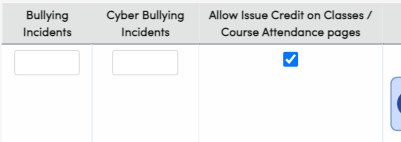 Courses
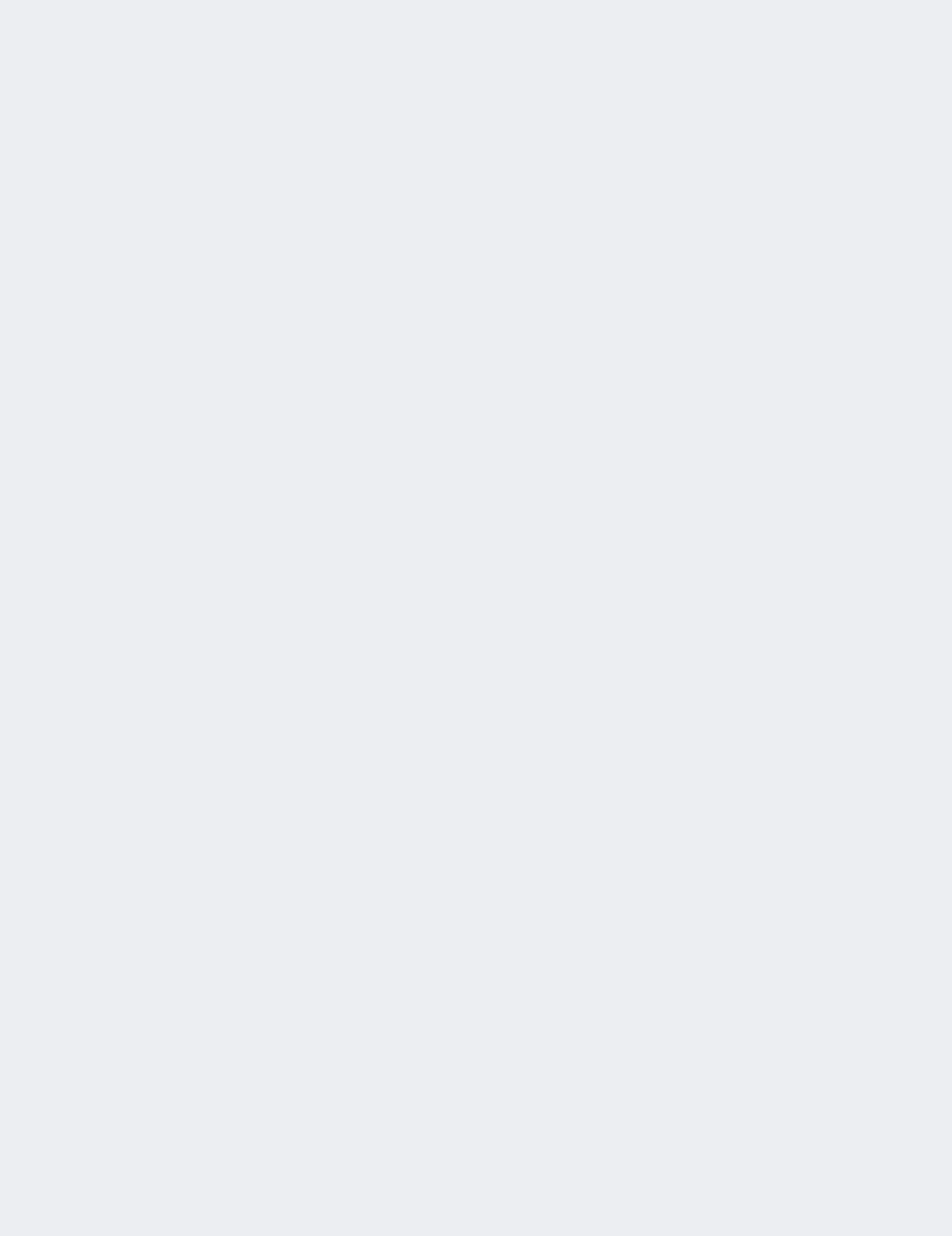 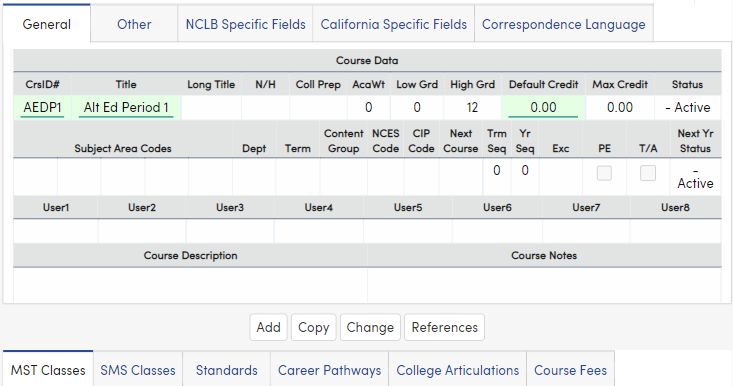 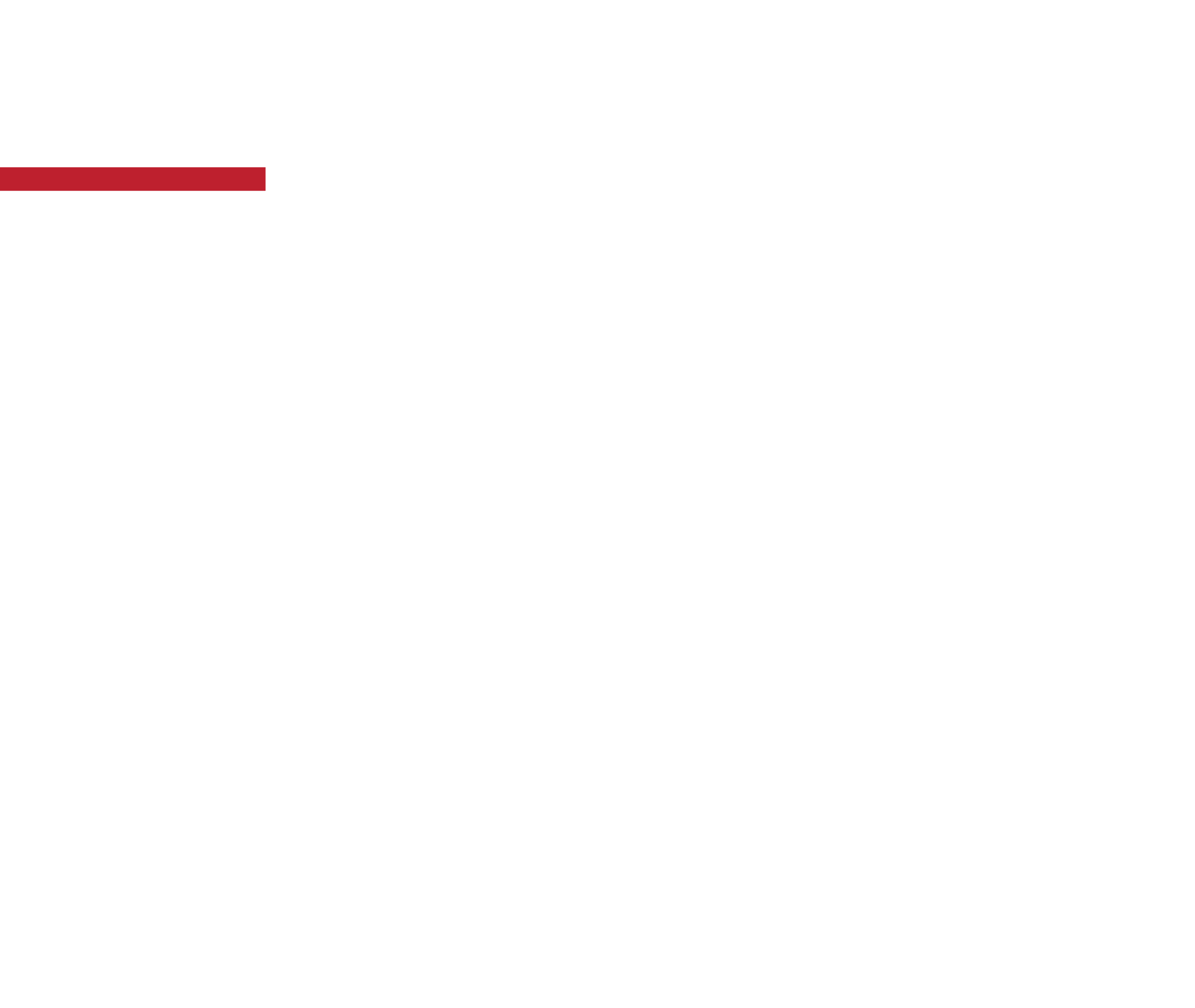 Create Placeholder Courses
These are just placeholder course so need to add any of the definitions
These courses will be added to the Master Schedule

Create Course Packets of the placeholder courses
With the packet created you can add the place holder courses quickly as student enroll in classes
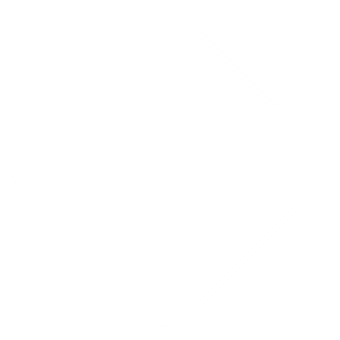 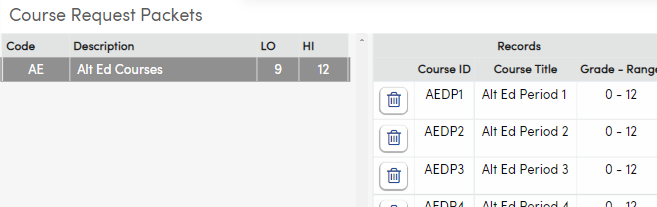 Scheduling
Master Schedule

Class Schedule
Master Schedule
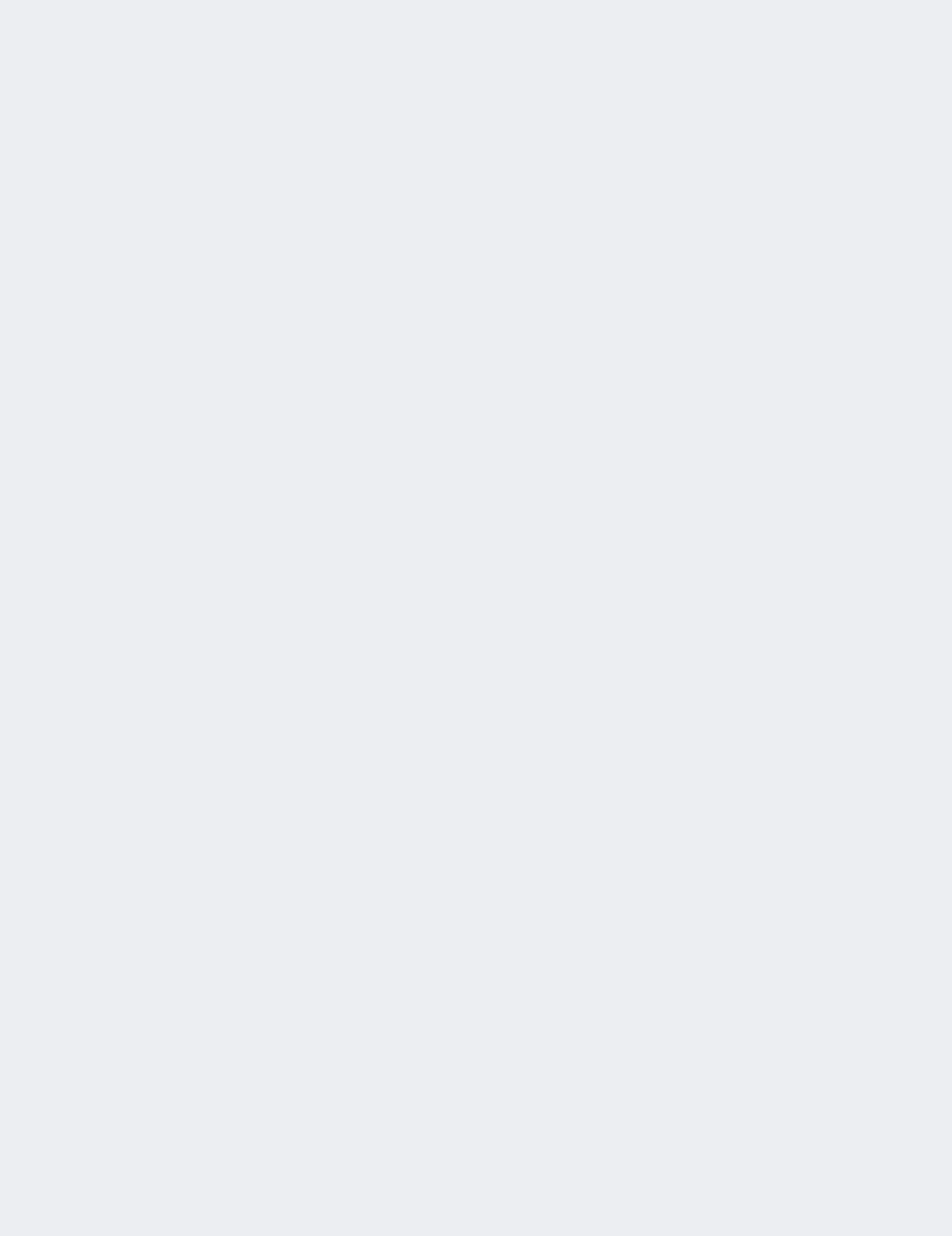 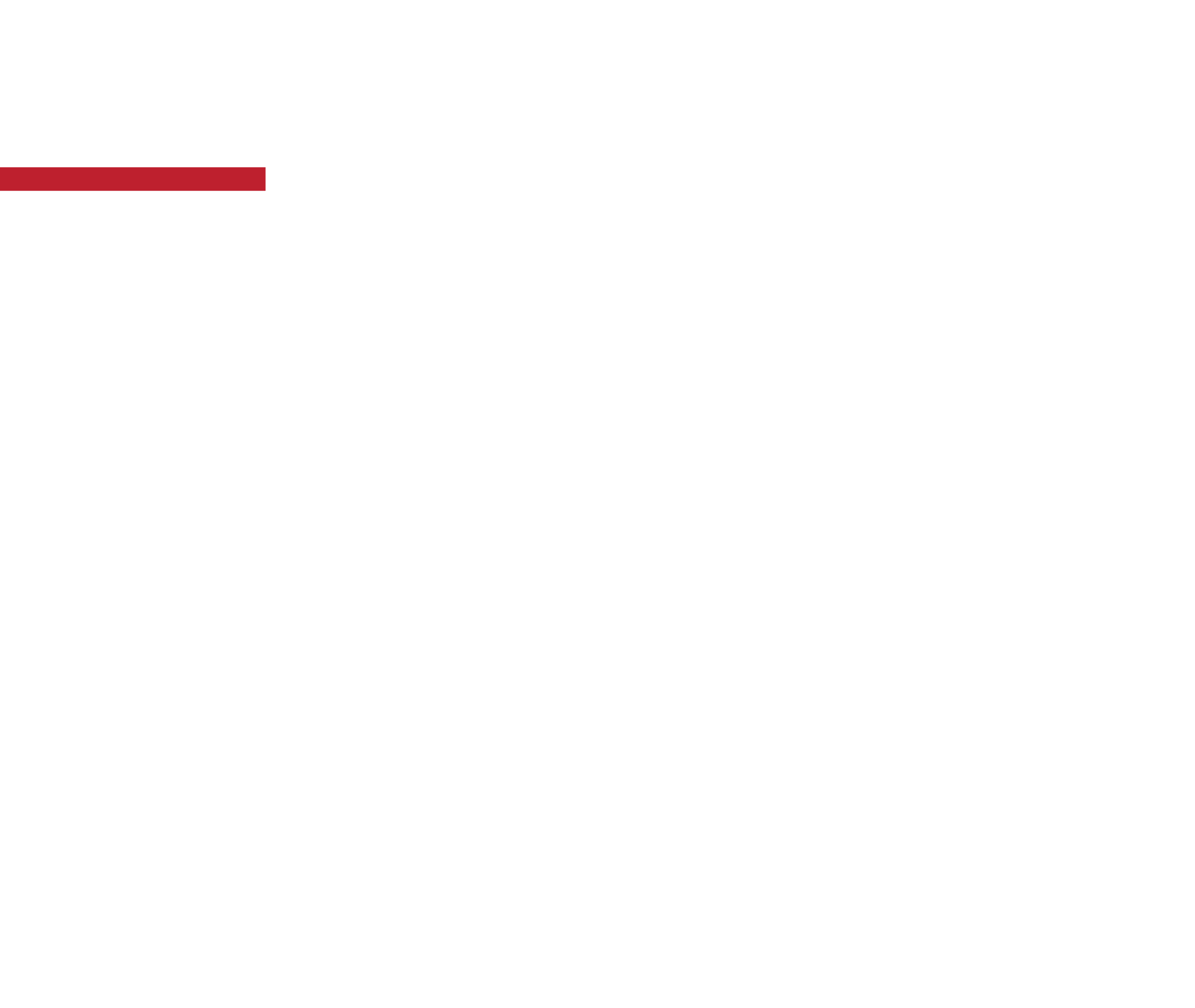 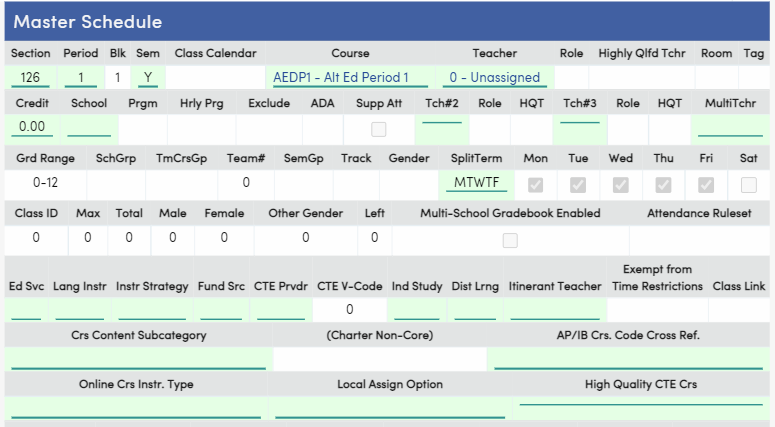 Add the place holder courses to your Master Schedule and Teacher assignments.  
The actual course name will be used in lieu of the placeholder name along with the attributes from the actual course for CALPADS reporting

Consider the Course Attributes of the following types of courses
Independent Study
CTE courses
Online Courses
Do you have courses that support these various attributes?  If so, you do not have to create placeholder sections.  If not, consider creating a placeholder for these types of instruction and set the attributes accordingly
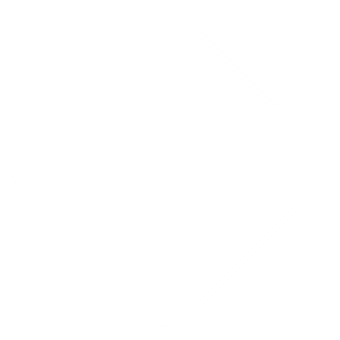 Course Attributes for CALPADS reporting
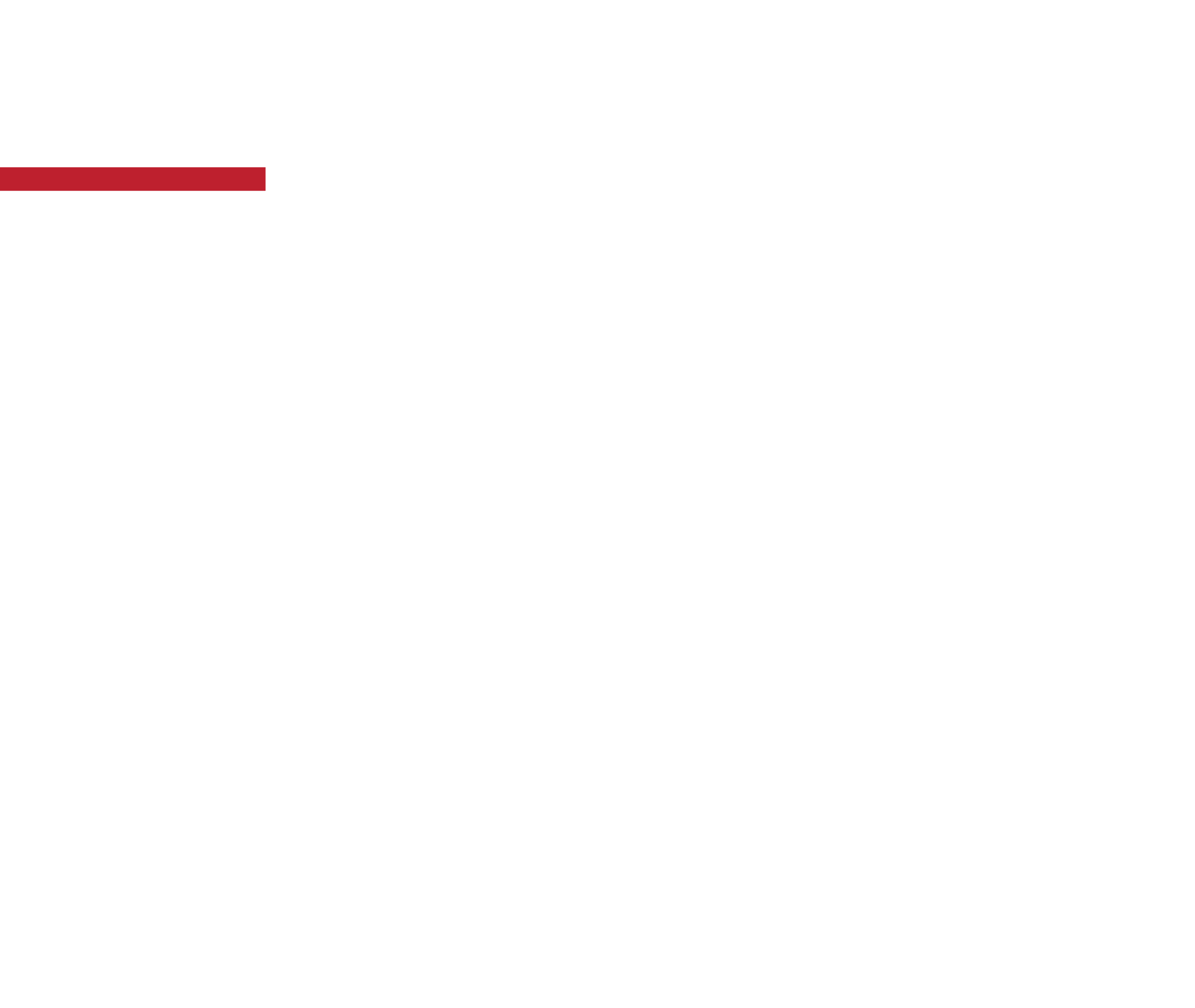 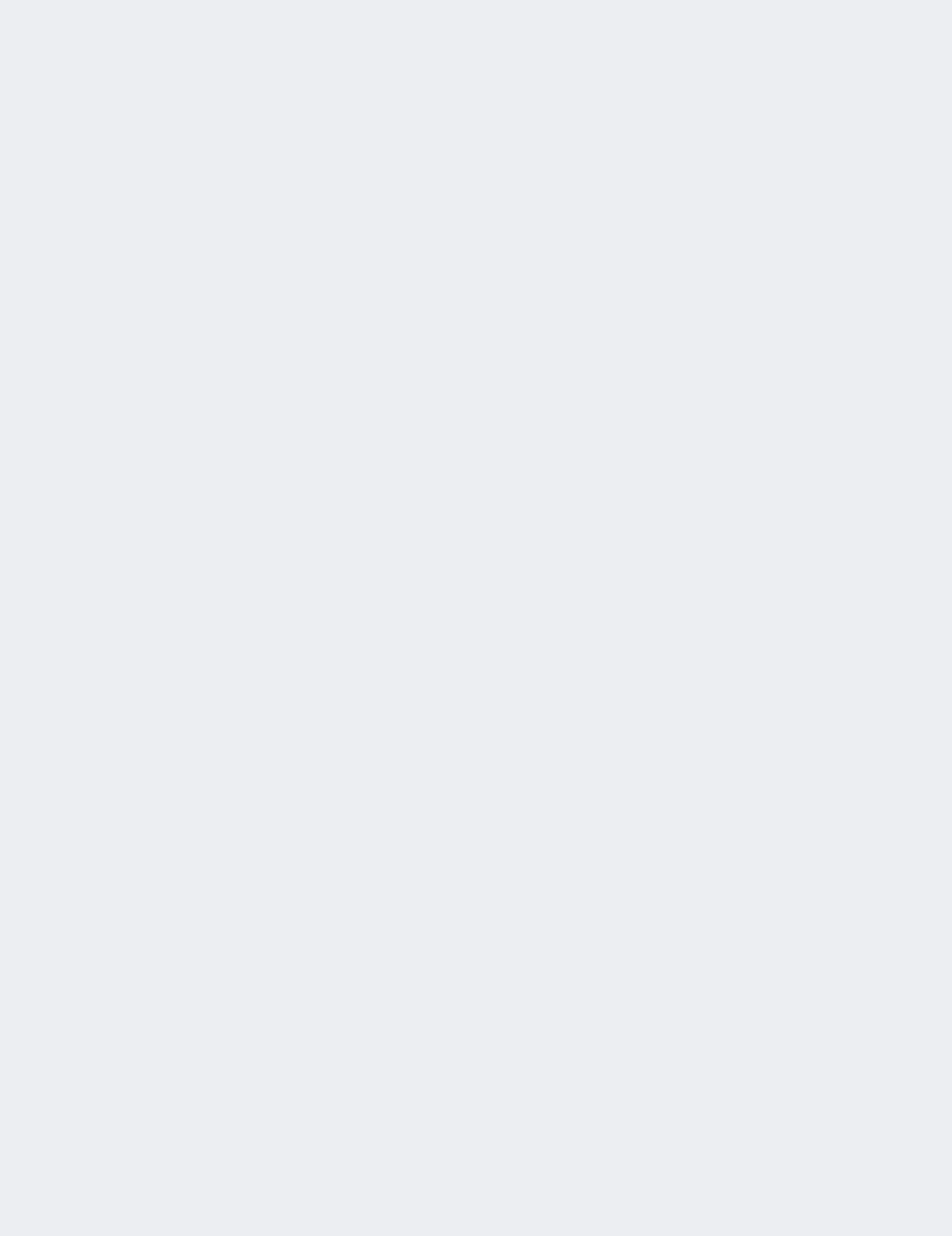 Populate the appropriate fields for the section including the following fields:
Education Service - MST.ESR
Language Instruction - MST.LI
Instructional Strategy - MST.INS
Funding Source -  MST.FS
CTE Provider - MST.TEP
Independent Study - MST.ISI
Distance Learning - MST.DLI

NOTE:  If any of the section information does not apply to all students in the section, separate sections may need to be created. Ex: Several sections may need to be created for different Education Service codes for CALPADS reporting.
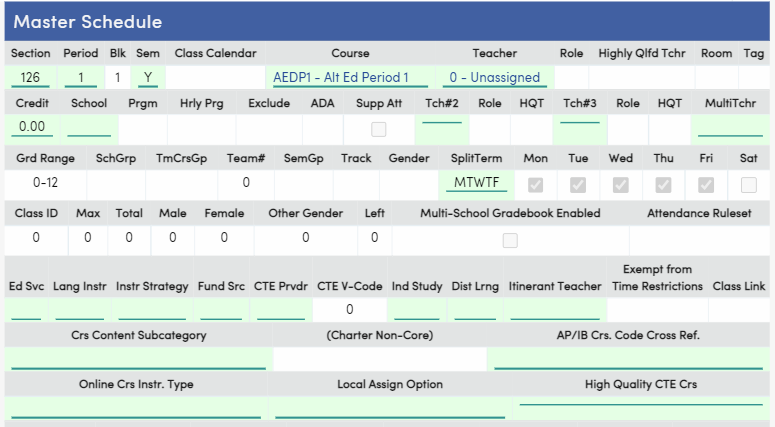 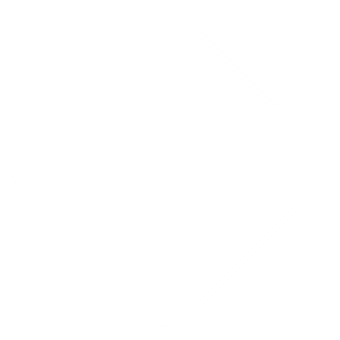 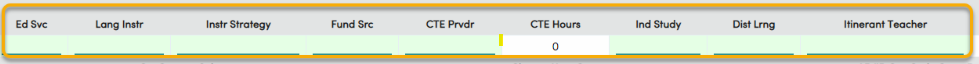 Course Packets
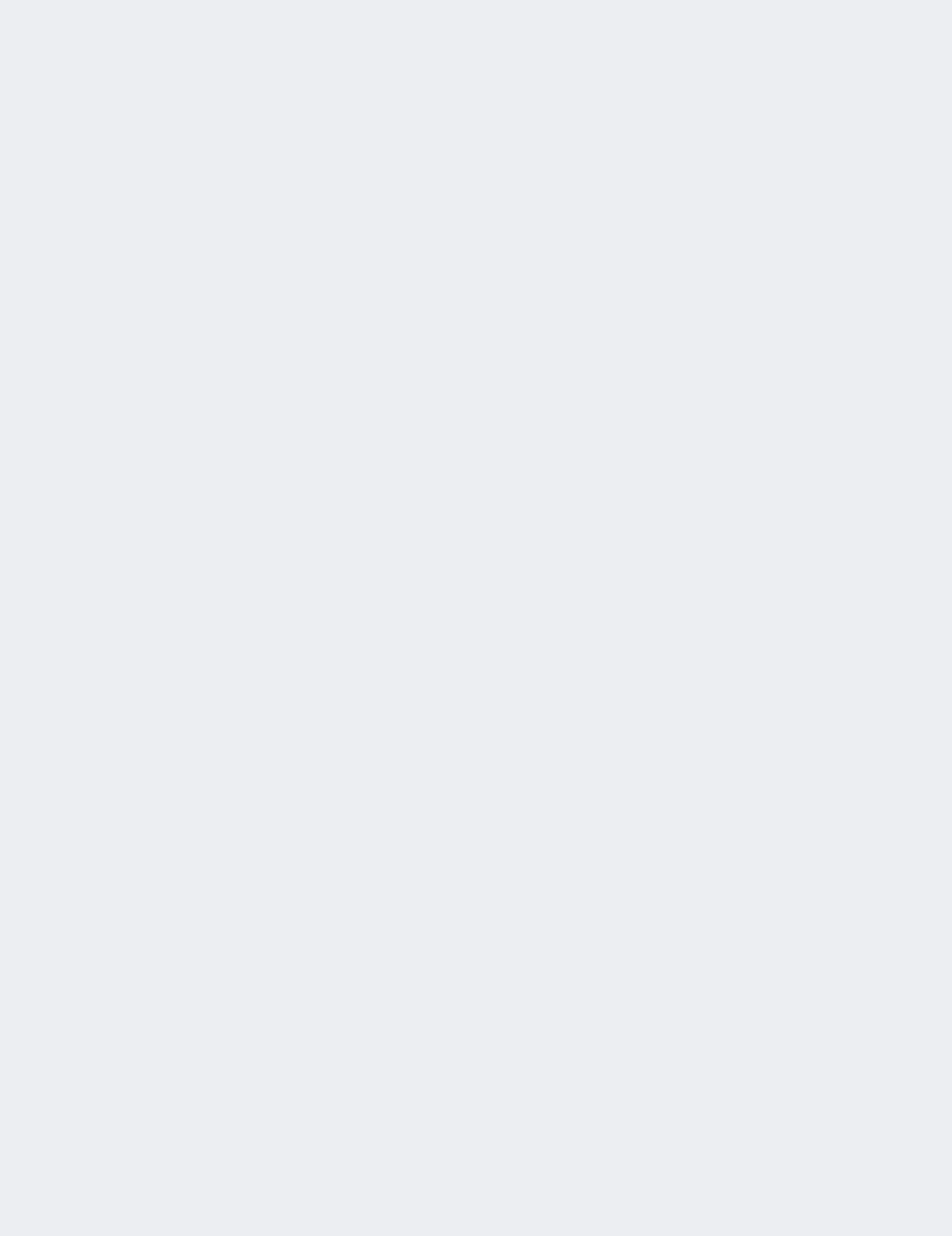 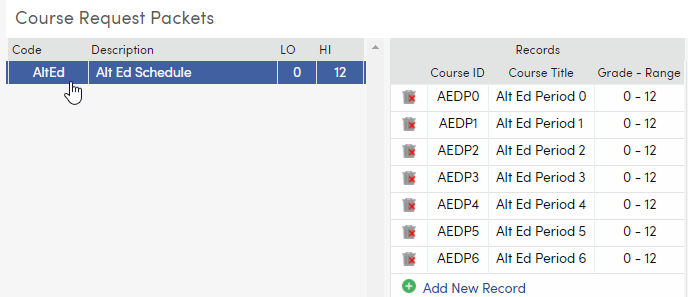 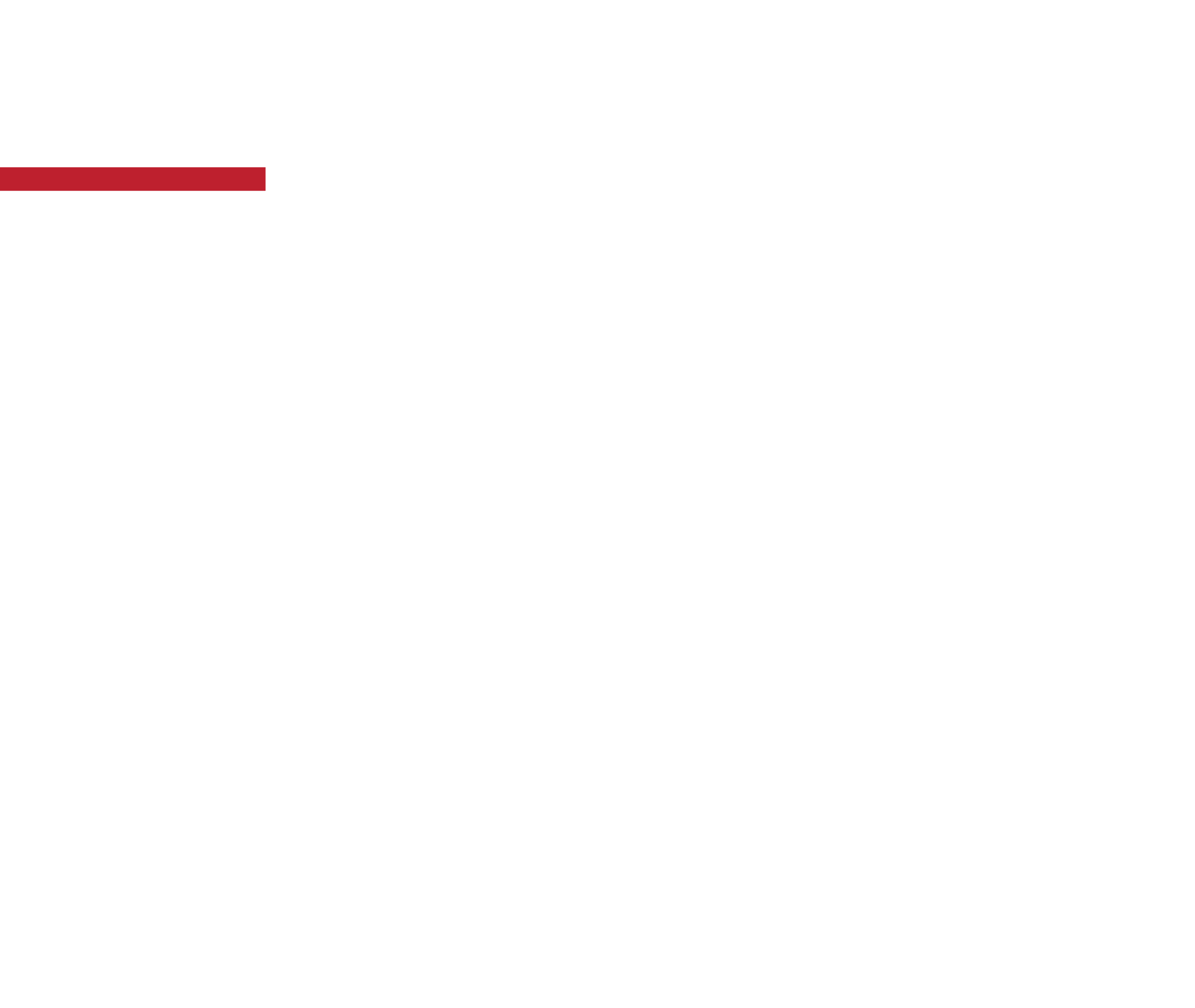 A way to quickly add the placeholder set of courses to a student if to create a Course Packet. 
  
Create a Section for each teacher and each period in the school. If the school is using section staff, add the Staff to the section for each Alt Ed placeholder course created
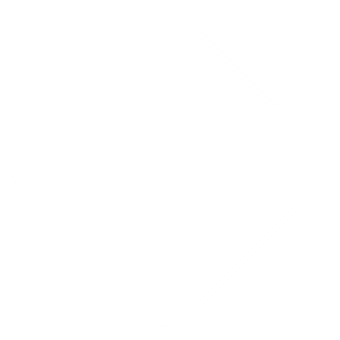 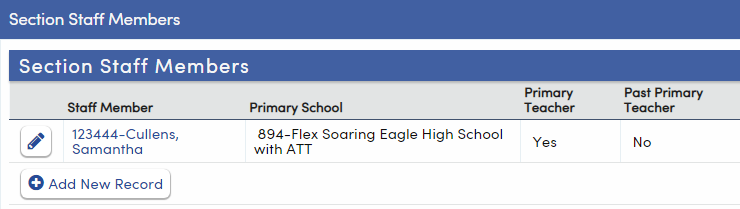 Class Schedule
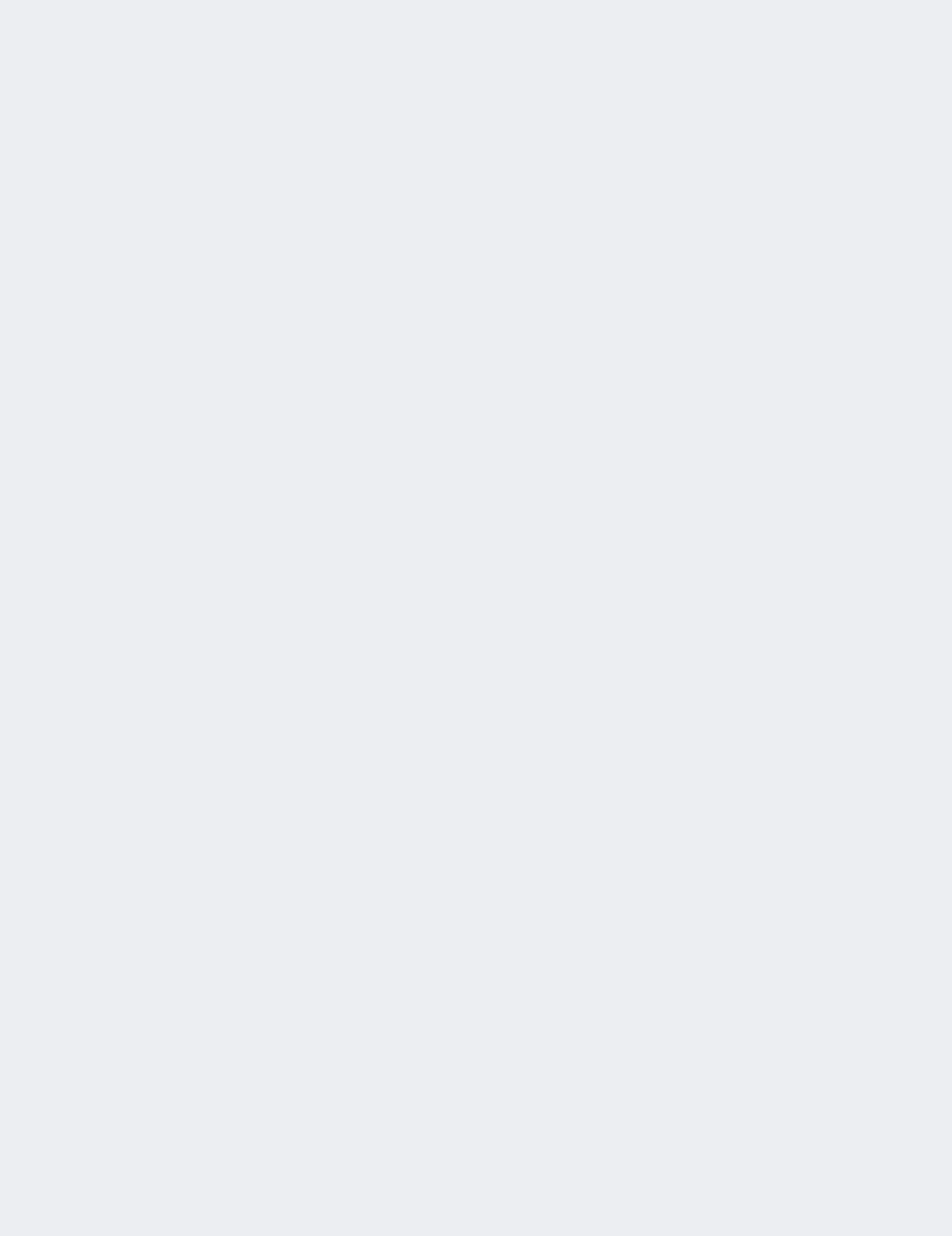 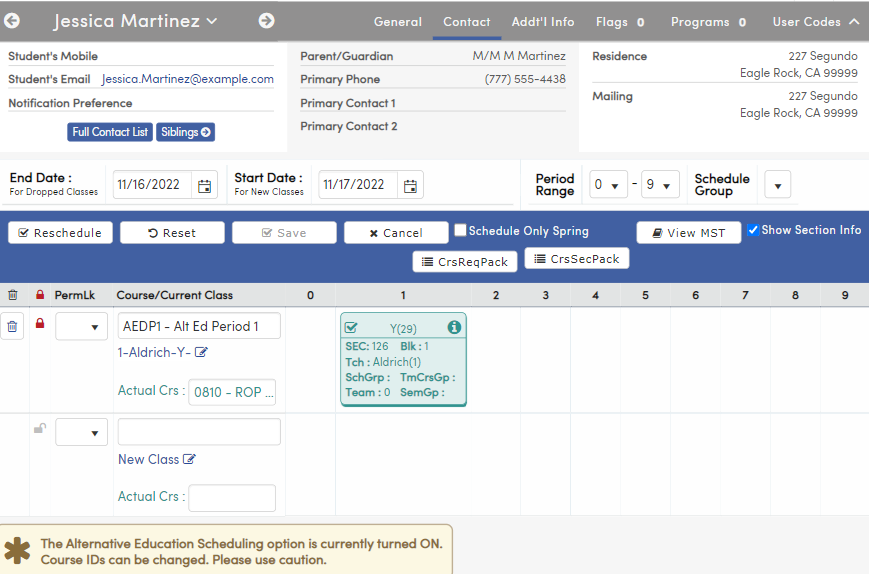 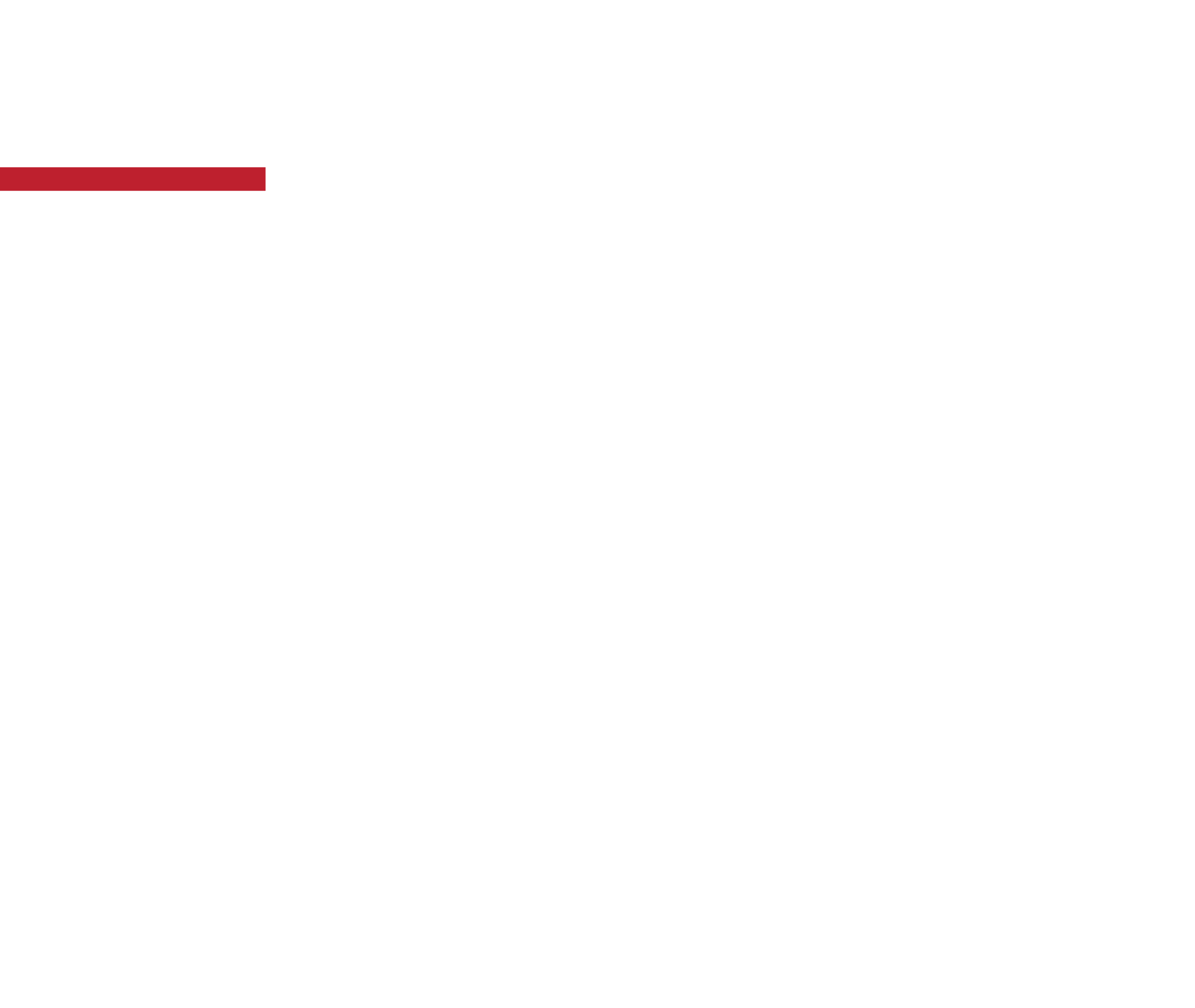 Add the place holder course sections to schedule the students into classes.  Use the “actual course” field to identify the correct course subject for that student for grades and credits.  
  
The actual course name will be used in lieu of the placeholder course.  Once again, the actual course attributes will be reported for CALPADS.

The Classes and Course Attendance (CAR) pages will reflect the correct Courses, Start Dates and End Dates. The student's schedule is complete.
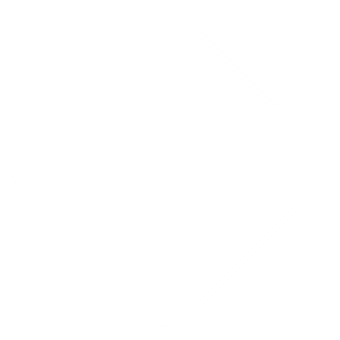 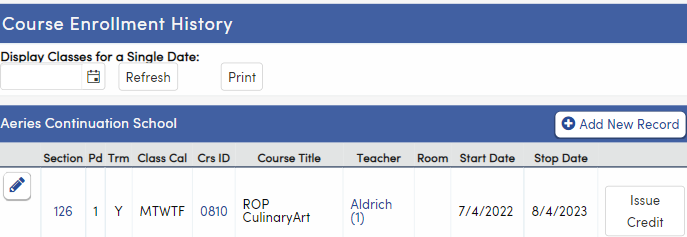 Grades and Transcripts
School and Portal Options
Teacher Permissions
Grades/Transcripts
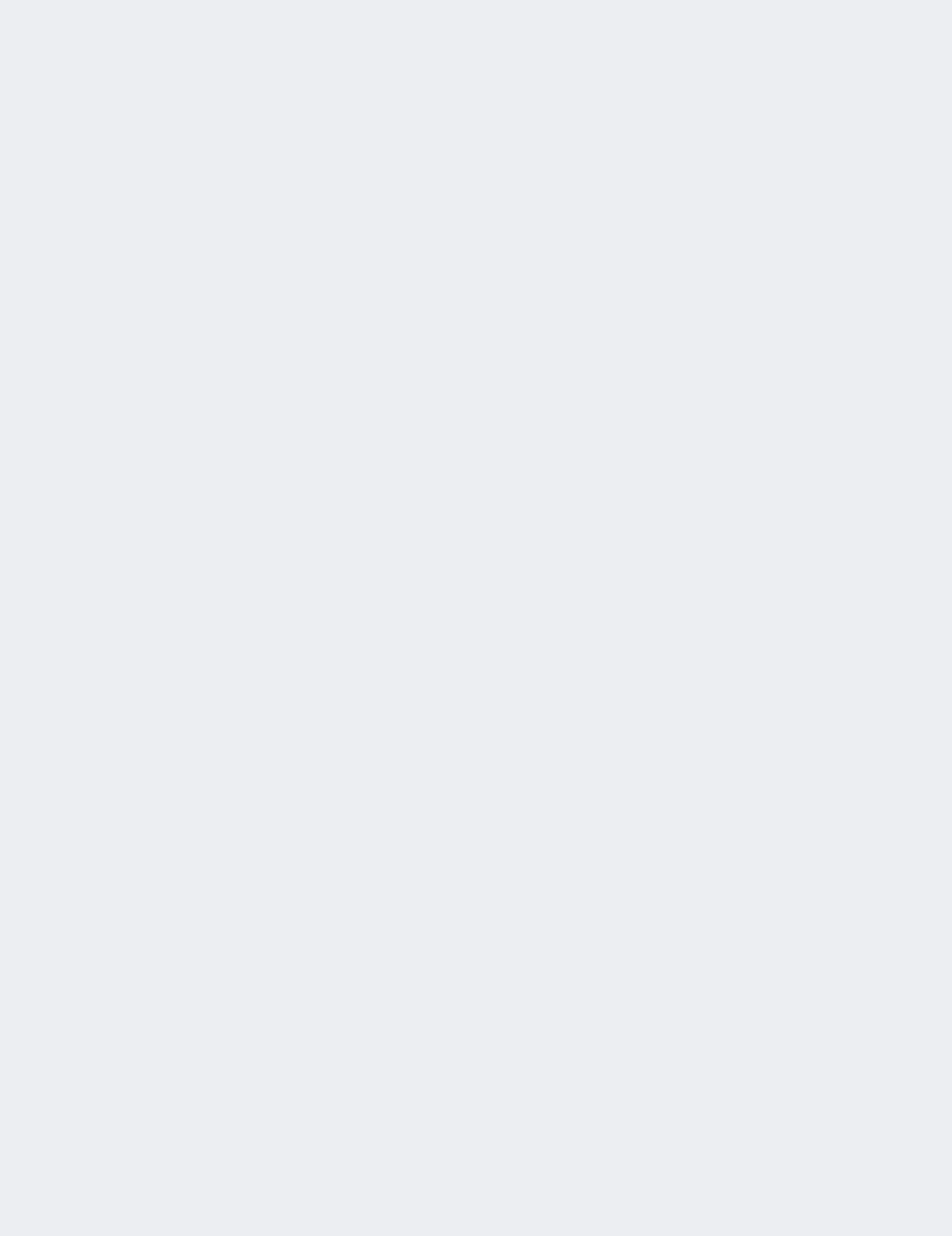 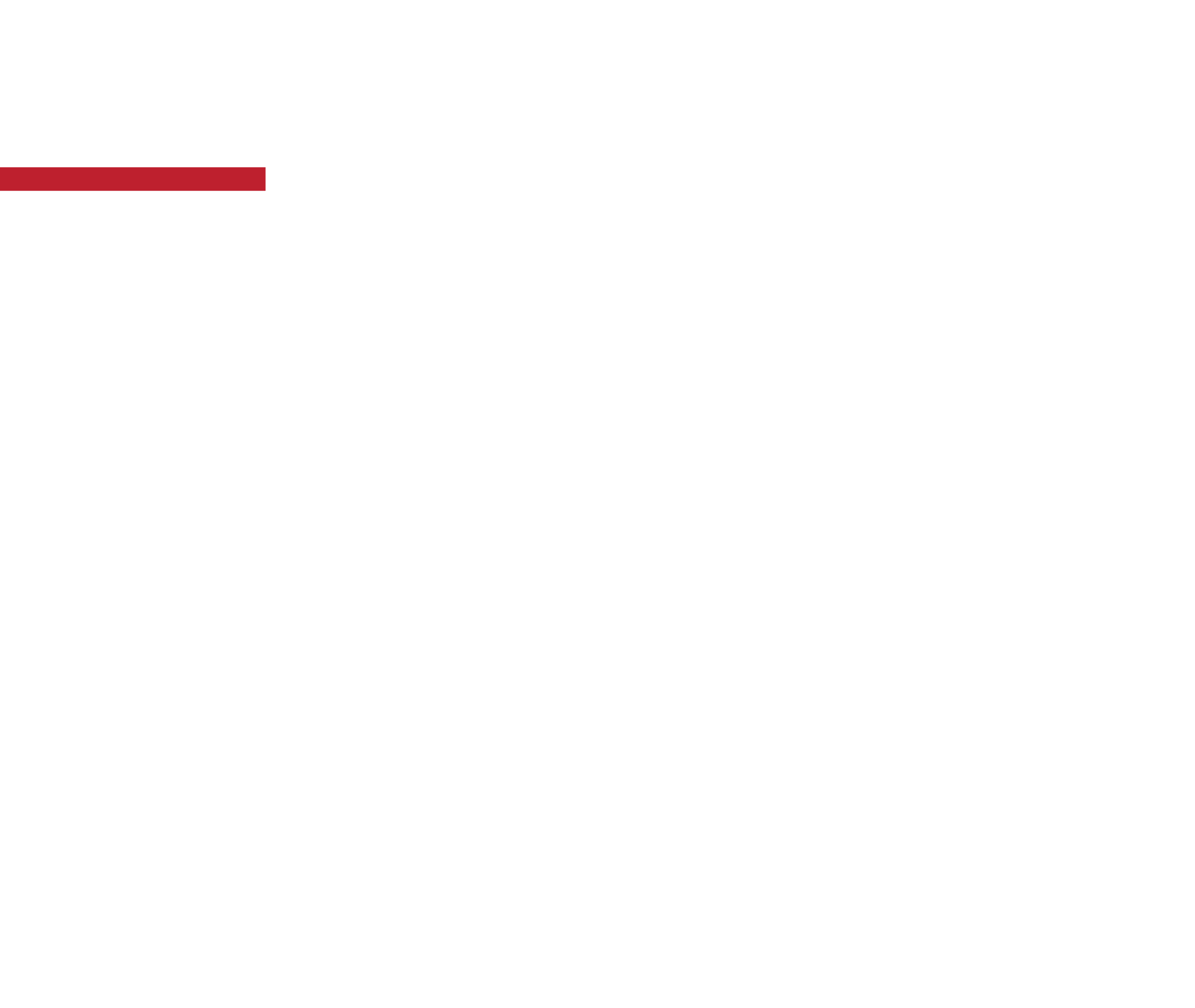 School options setting
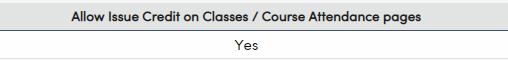 Grading Reporting window needs to be open
If Grade Reporting at end of term, the normal process will update Transcripts
If Grade Reporting happens throughout the term, consider allowing for the Teacher to issue Grades and Credits

If you have traditional Grade Mark reporting times then you manage as you would regular grading.
 
Another consideration is allowing the Teacher to copy grades to the student transcripts.  If doing so, the permissions will need to be updated for your teacher group
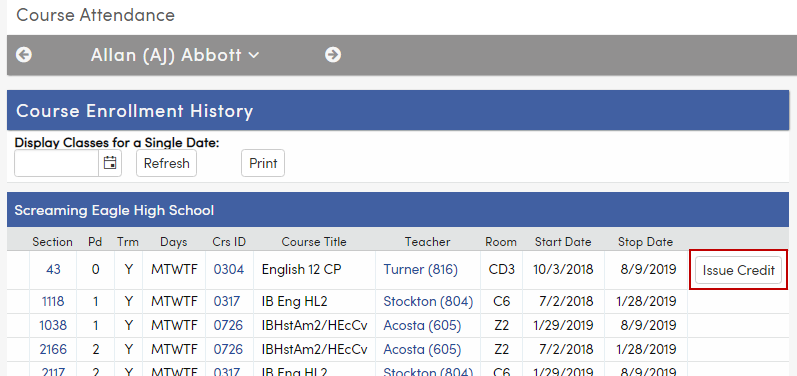 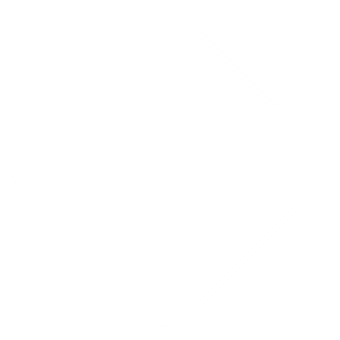 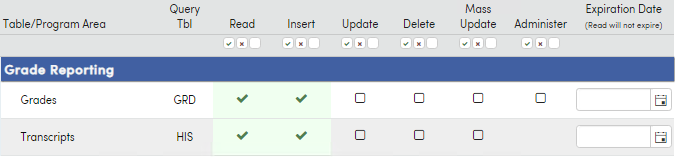 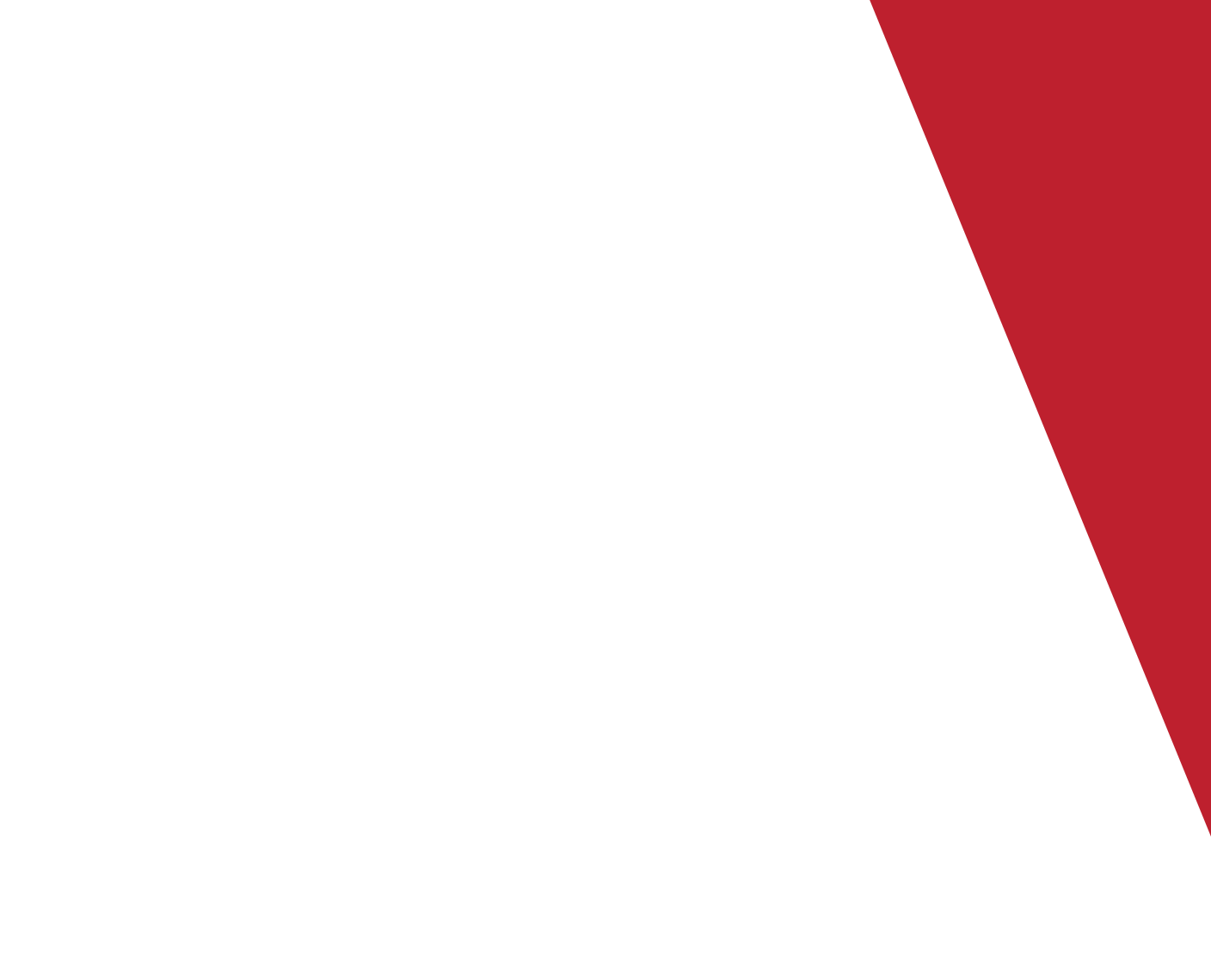 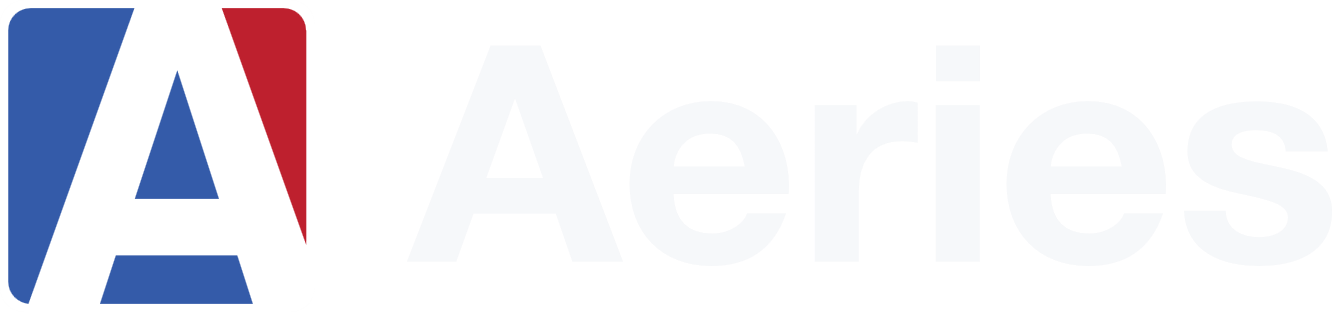 Thanks for joining us!
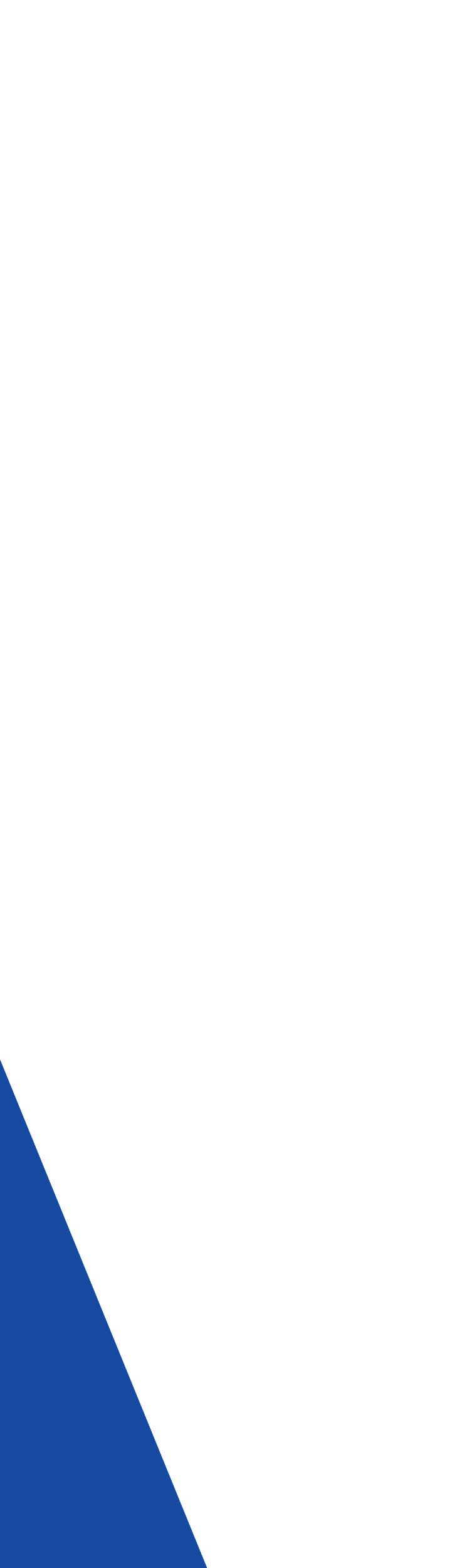 https://support.aeries.com/support/solutions/articles/14000091309-quick-start-guide-for-alt-ed-scheduling

Copying Grades and Transfer Credits for Individual Student

https://support.aeries.com/support/solutions/articles/14000092620-copying-grades-and-credits-to-transcripts-for-individual-students
Info and links
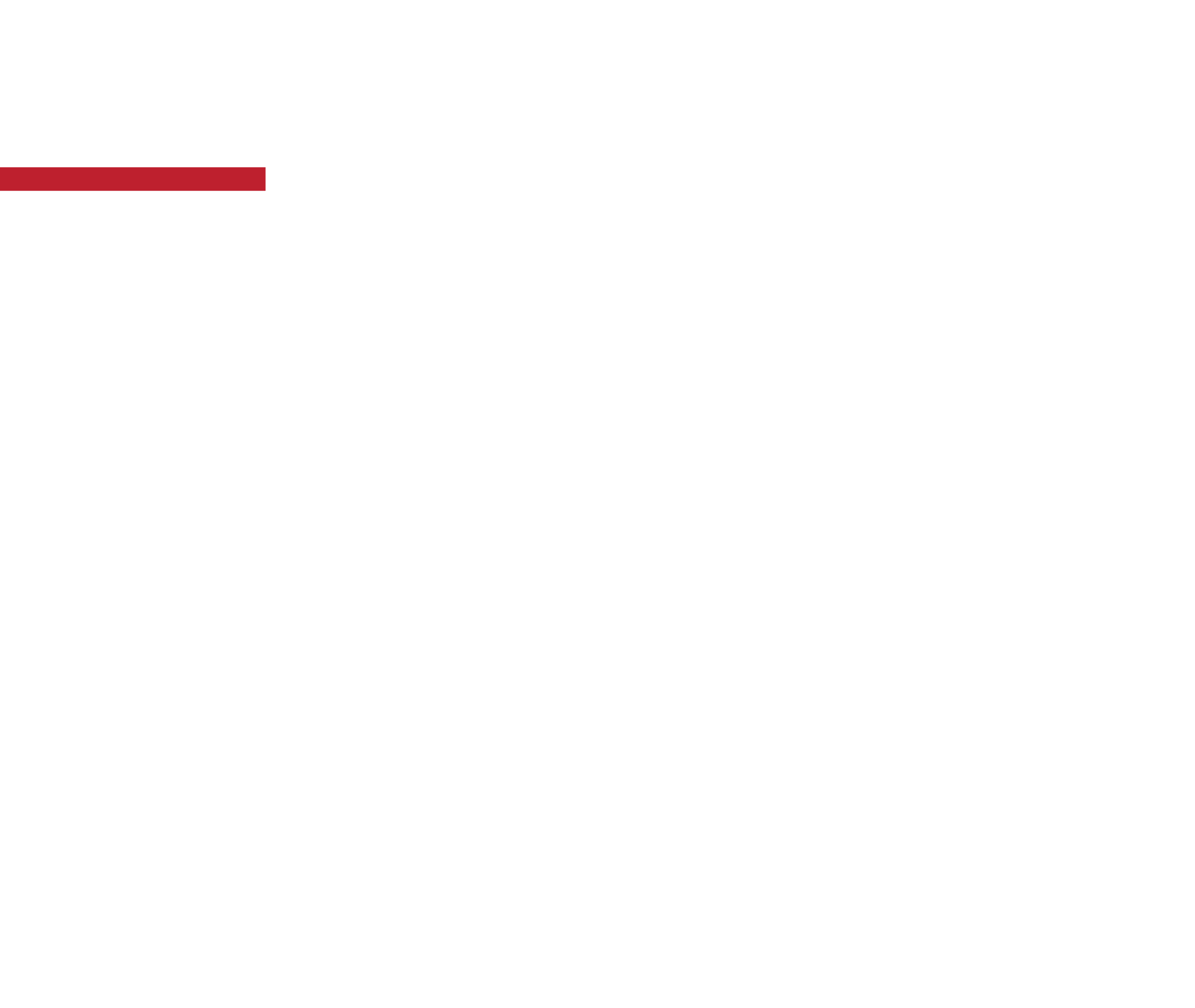 Shared links for more information aeries.com/aeriescon